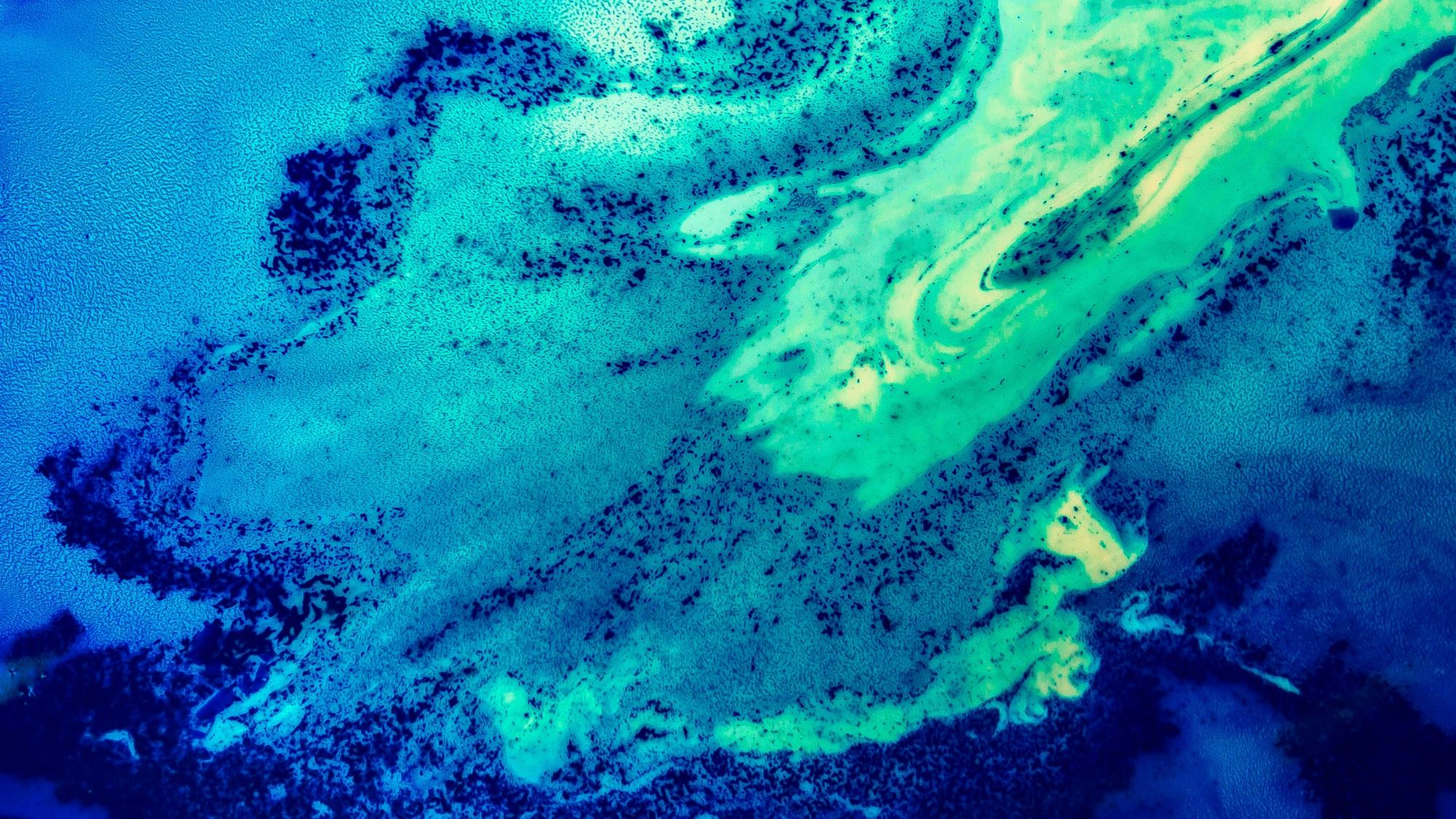 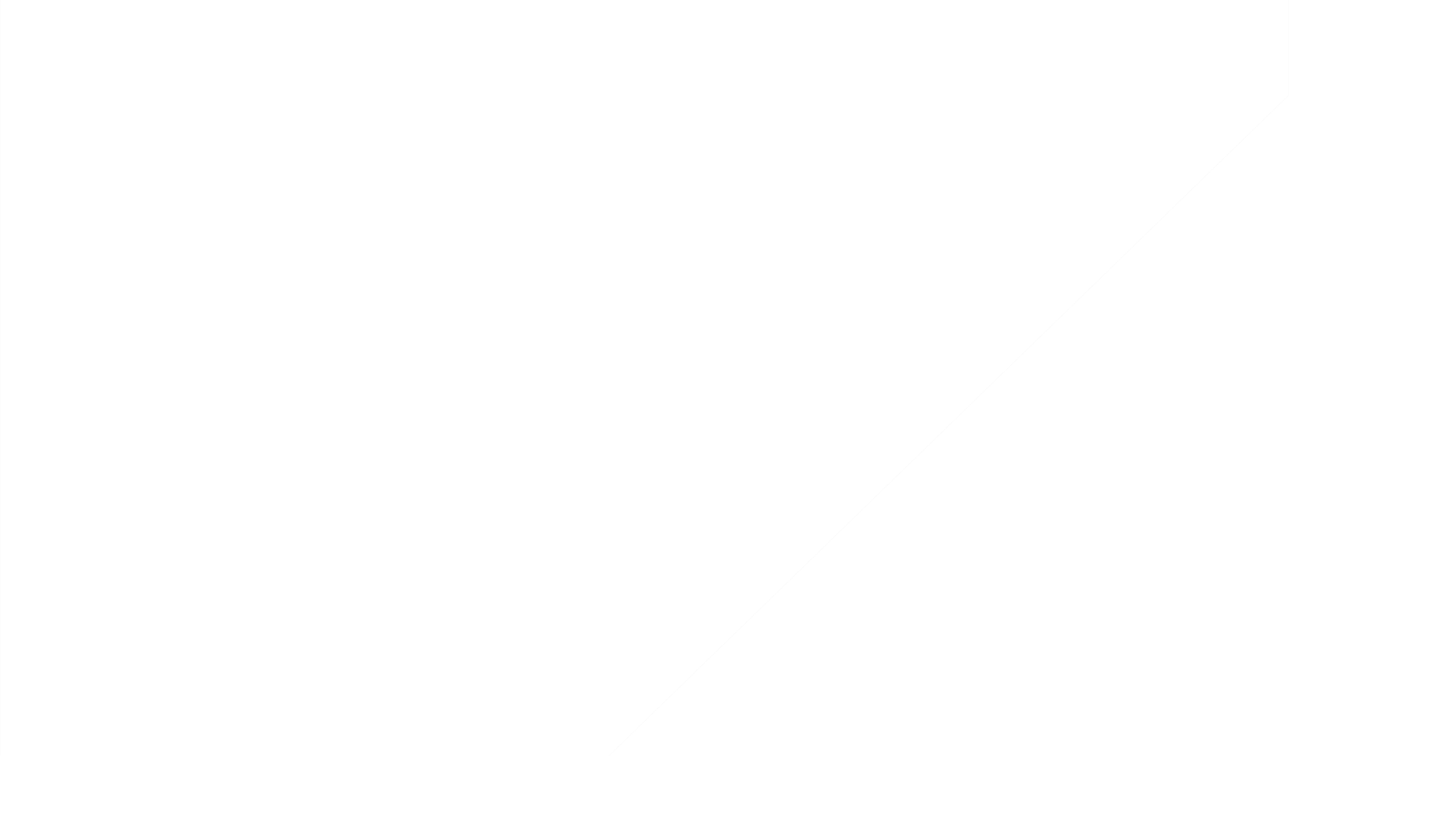 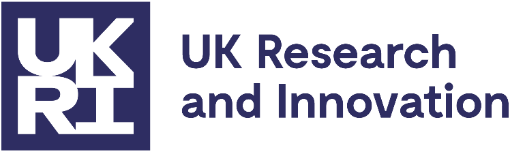 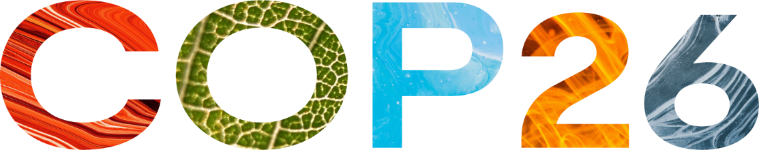 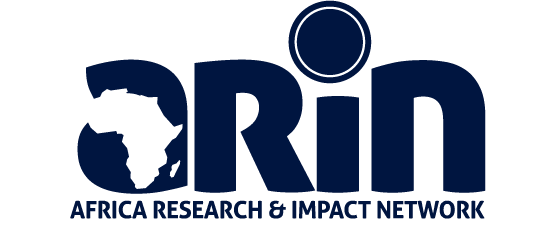 www.arin-africa.org
COP26 Adaptation and Resilience Events Series
Launch of Africa-led Events : Profiling global impacts and upscaling opportunities for climate research in Africa
29th July 2021, 14:00 – 16:30hrs (EAT)
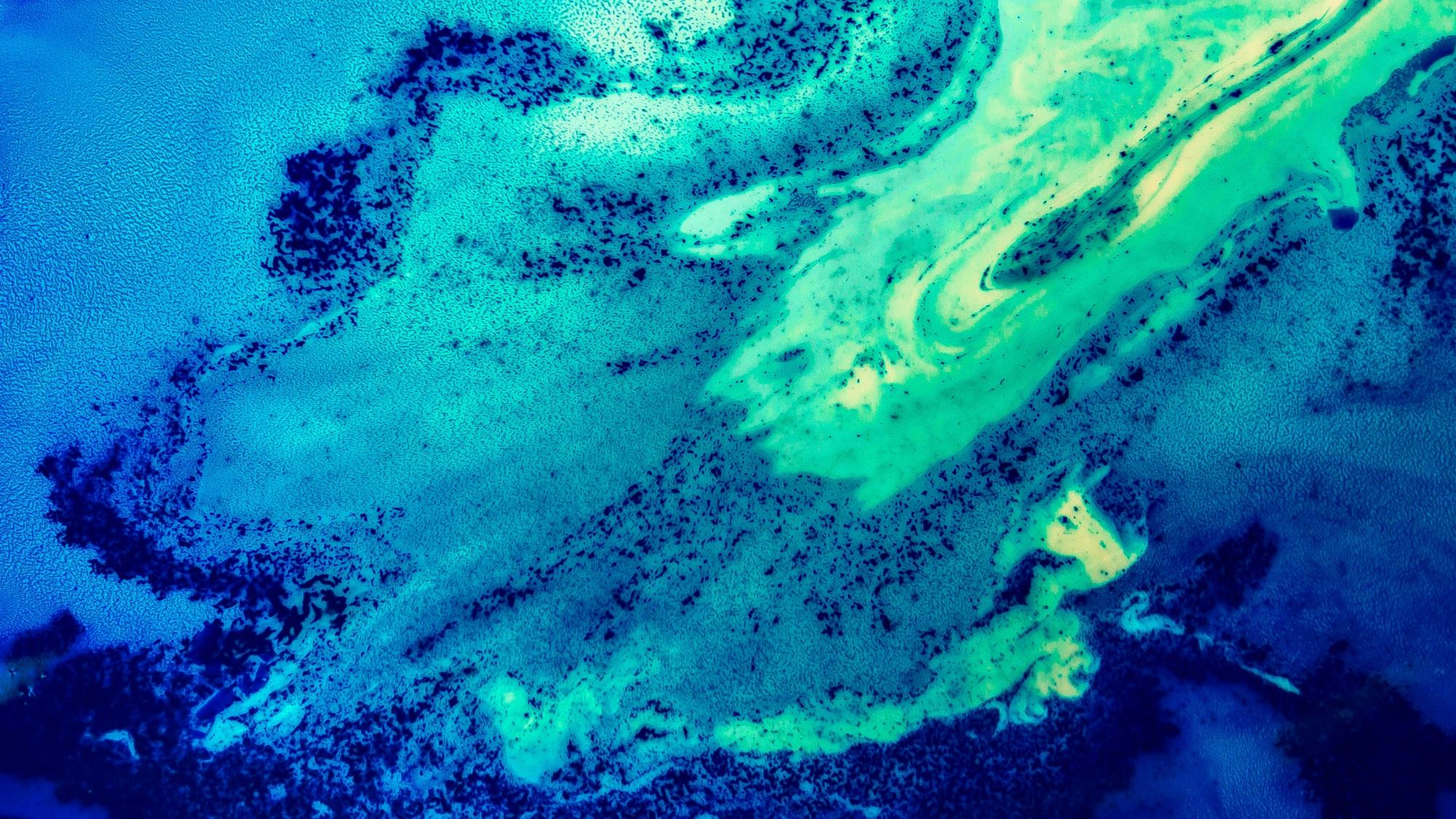 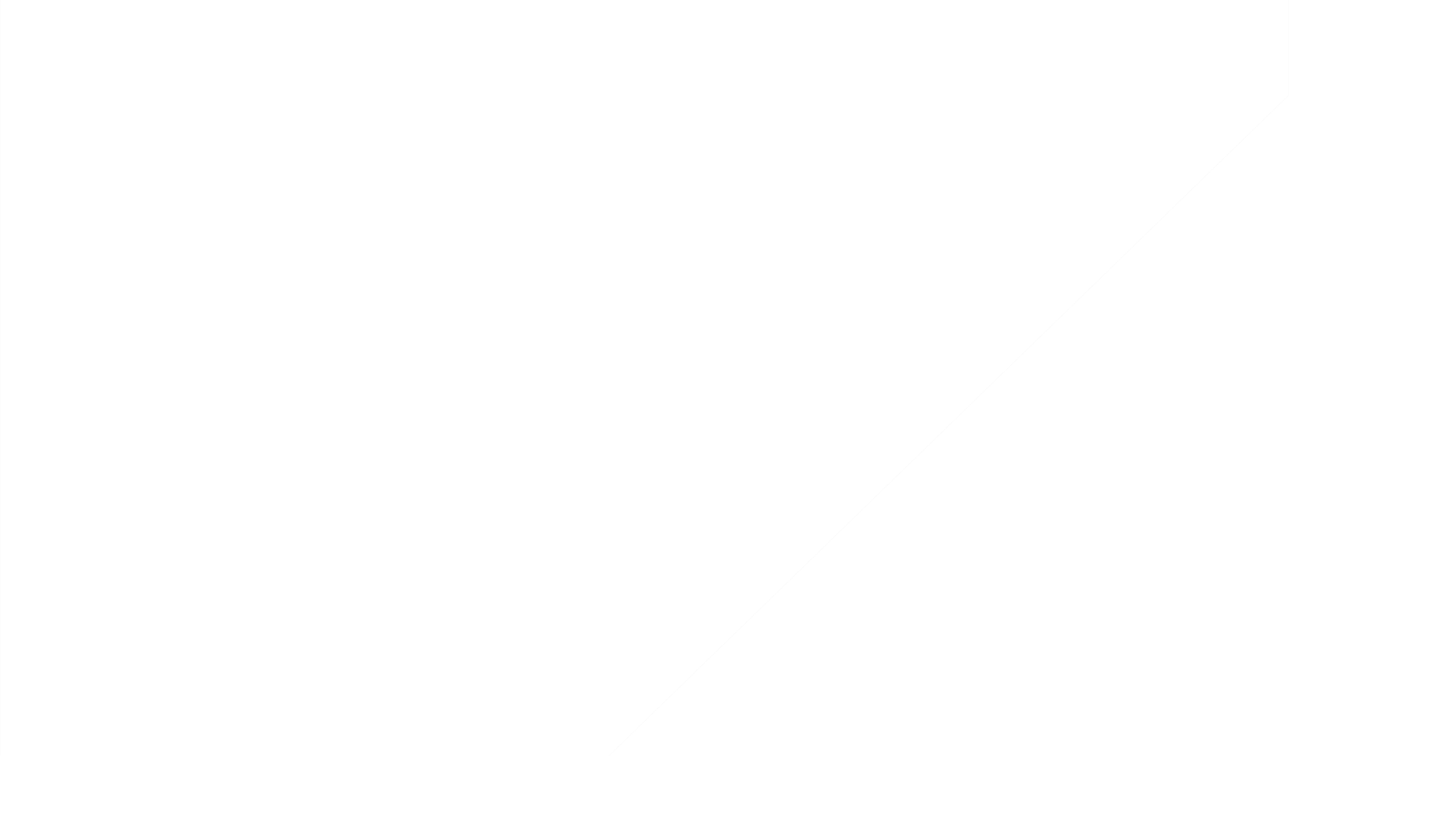 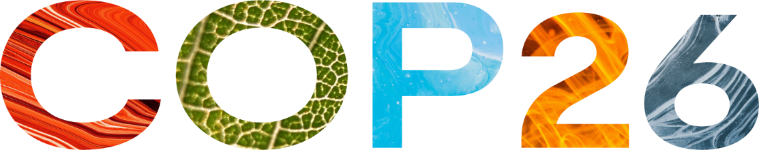 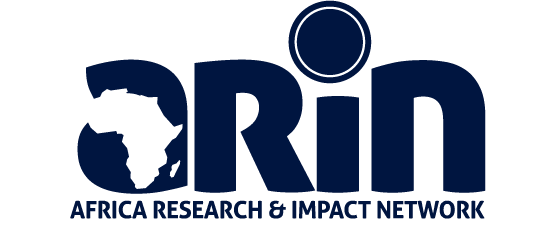 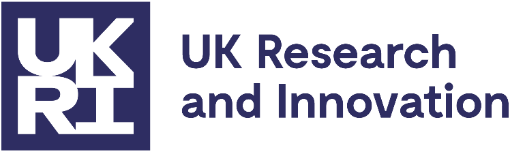 www.arin-africa.org
Agenda:
Welcome and Housekeeping 
Keynote Opening Remarks 
Panel Discussion 
Break-out Groups
Plenary report back
 Wrap up and next steps
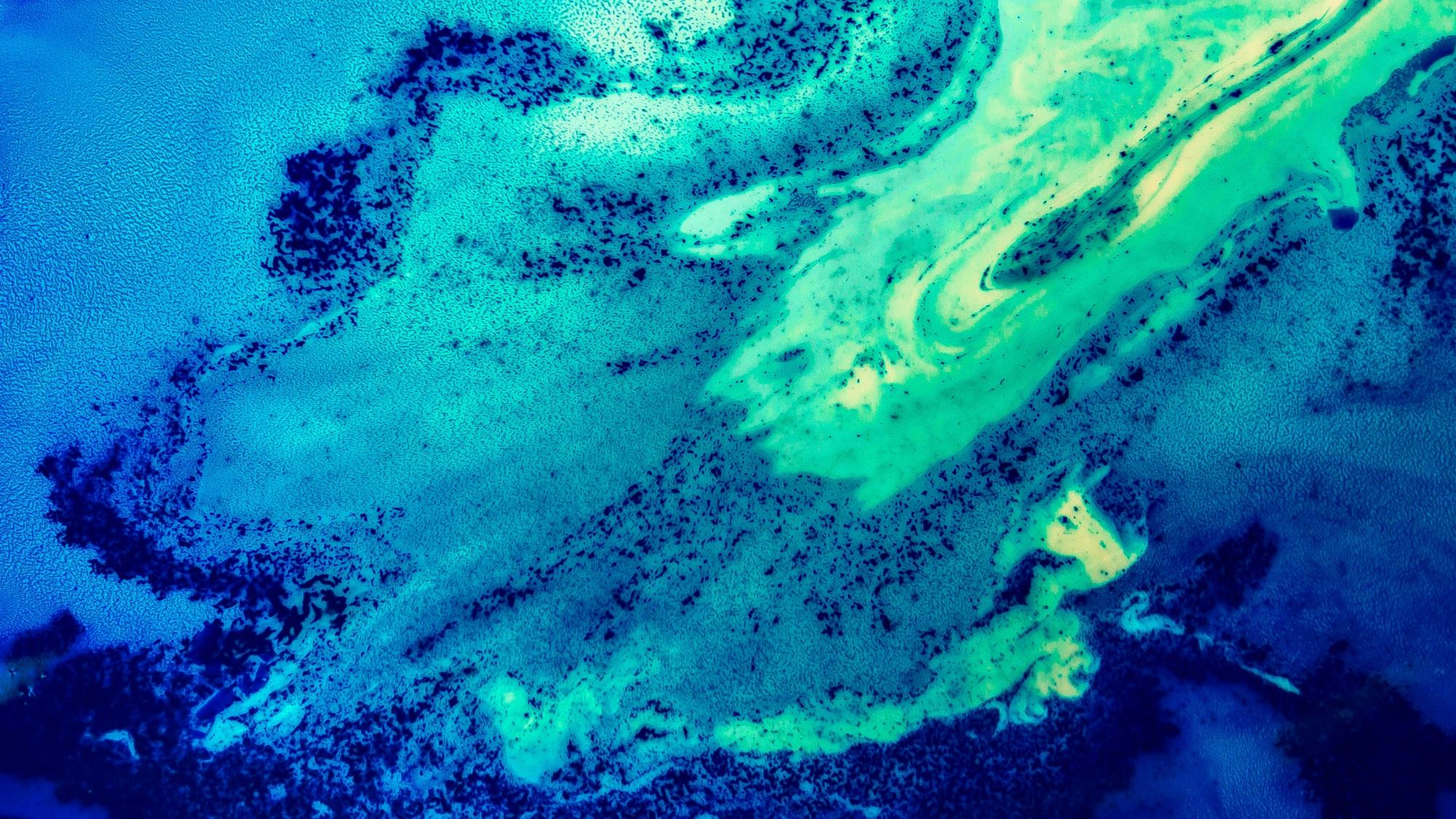 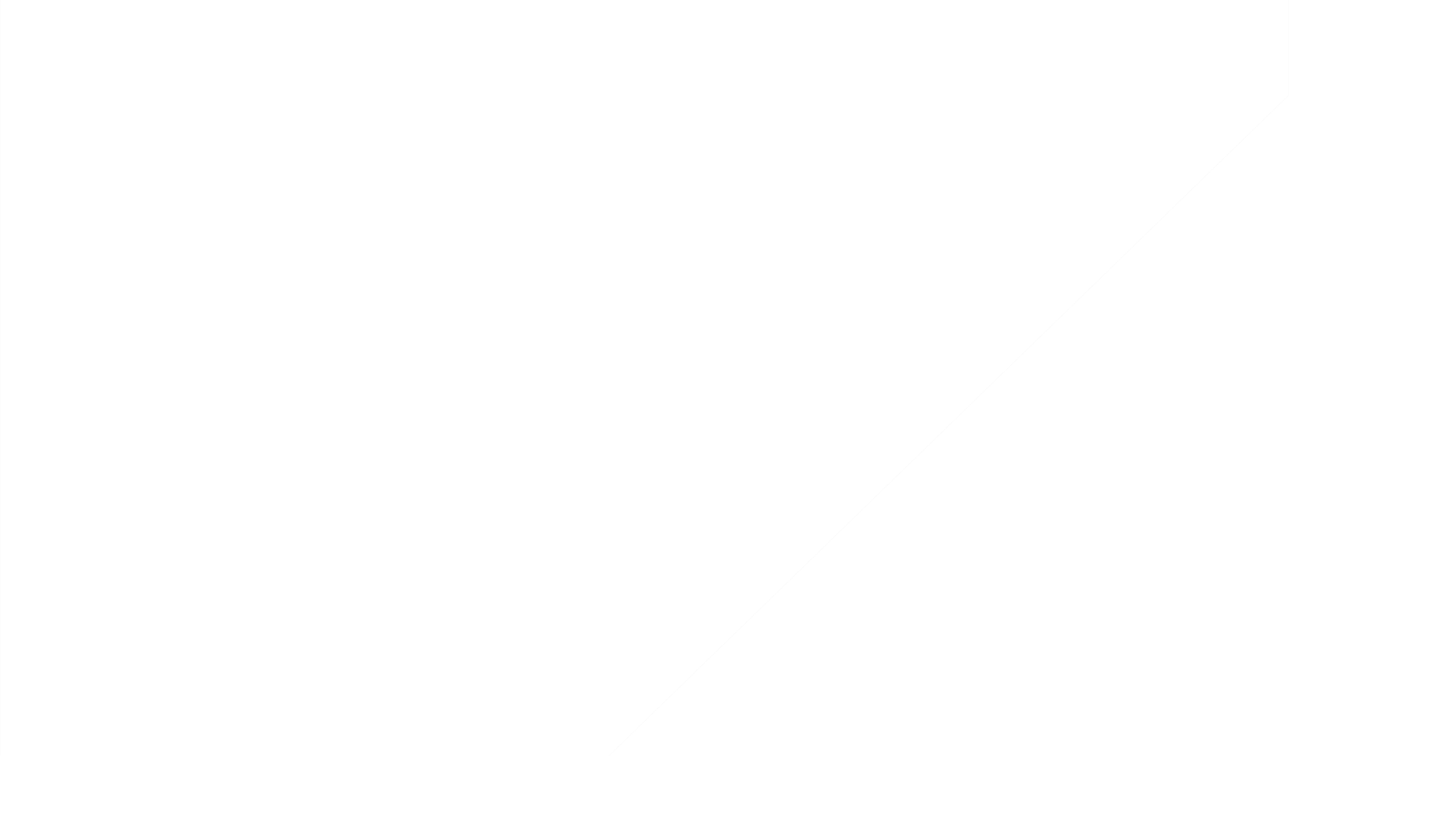 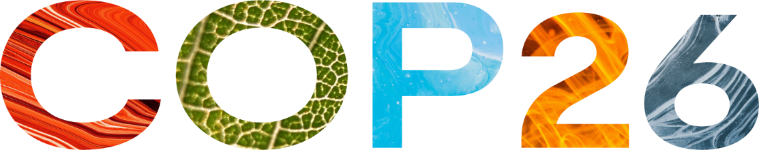 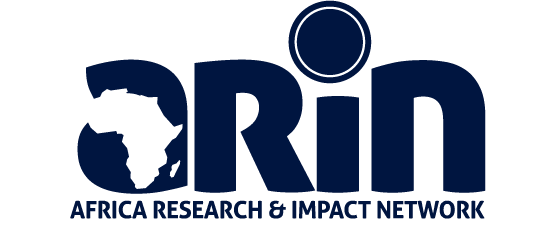 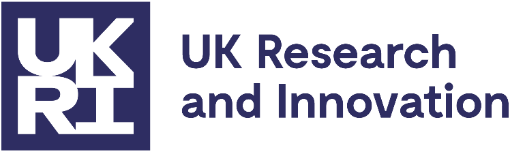 www.arin-africa.org
Welcome and Housekeeping:

Dr Joanes Atela, Convener ARIN
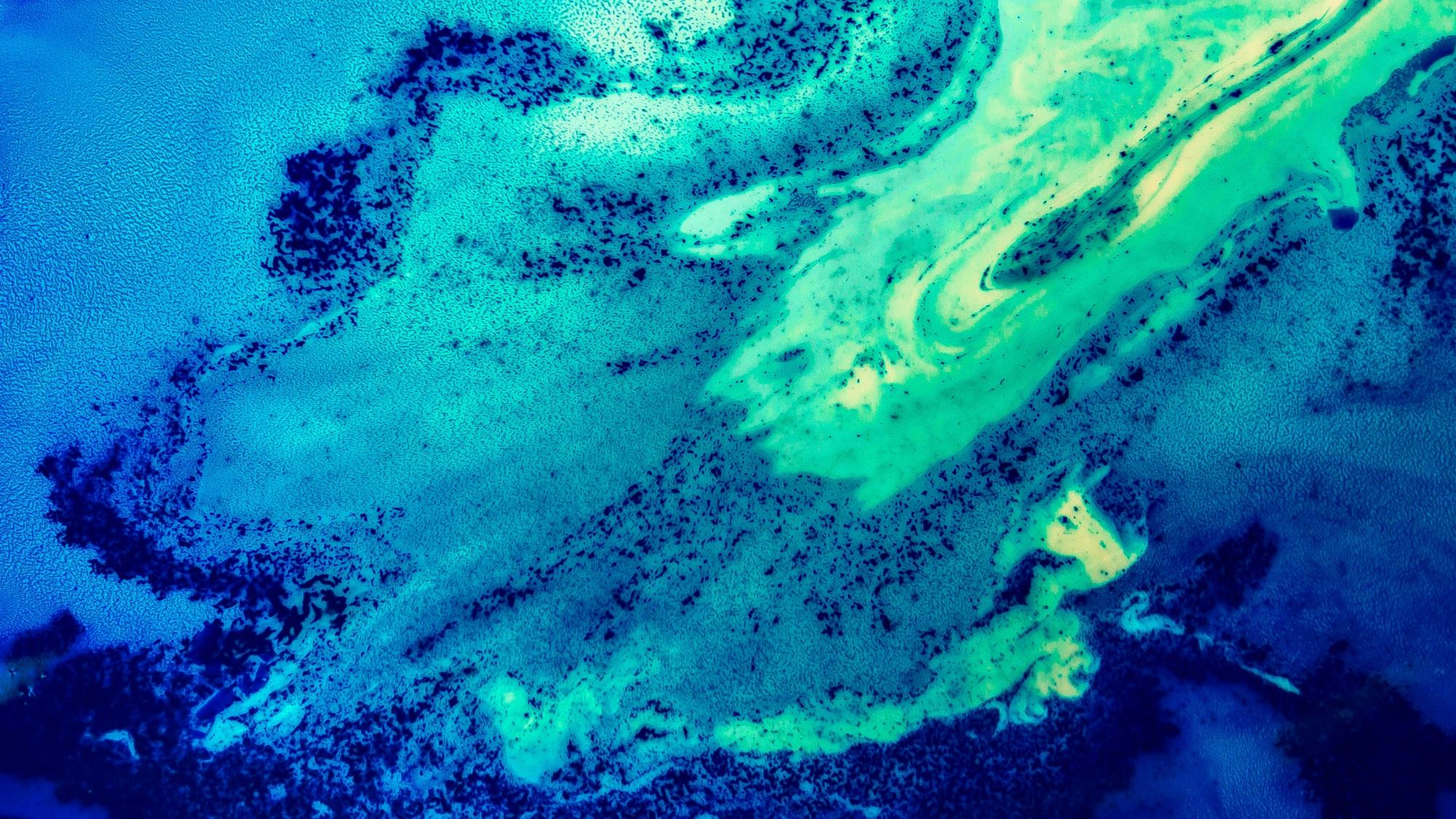 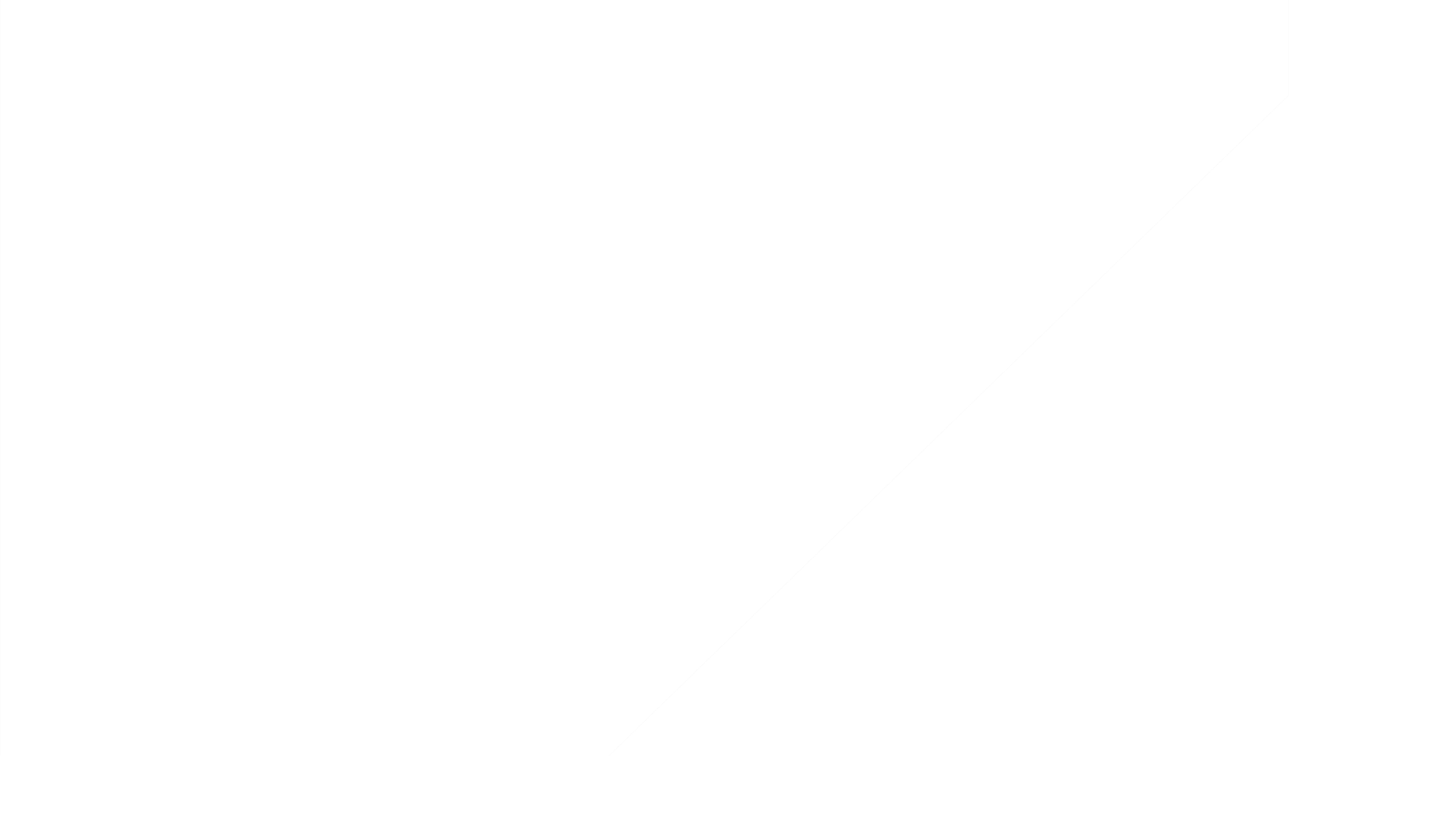 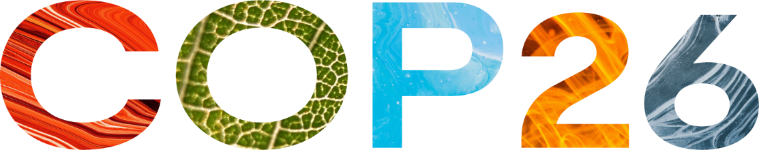 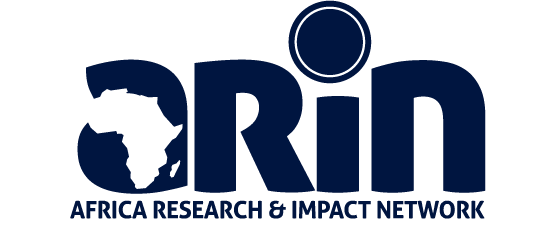 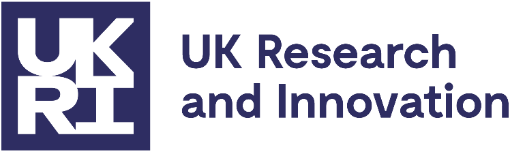 www.arin-africa.org
Keynote Opening Remarks :

Dr Sarah Webb, Director Natural Environment Research Council (NERC), UKRI  
Dr Helen Adams,  Head of Science Engagement, COP 26- UK High Commission to Kenya
Amb Ruth Sireti, Director- Cabinet Secretary Office, Ministry of Environment, Kenya
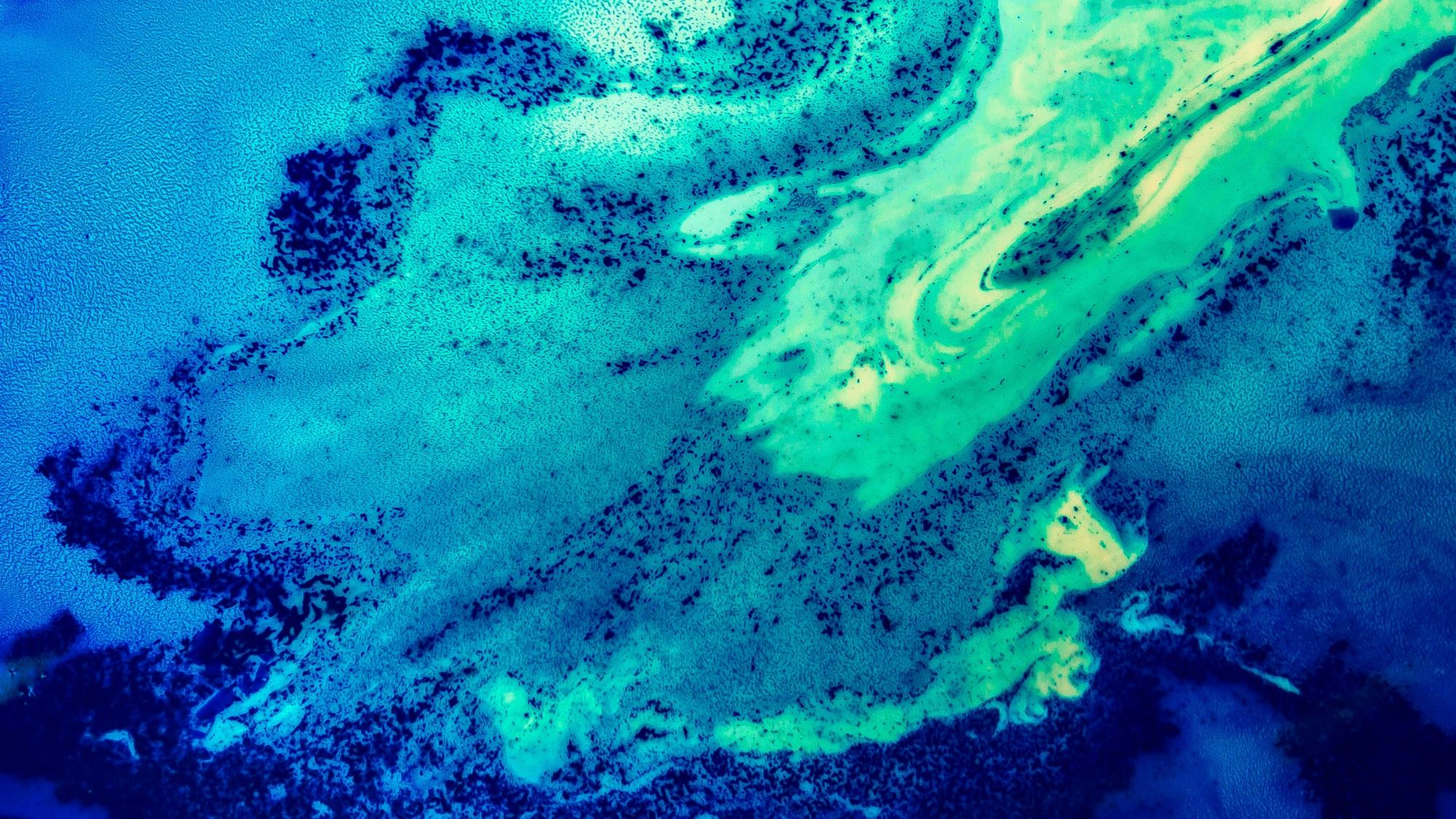 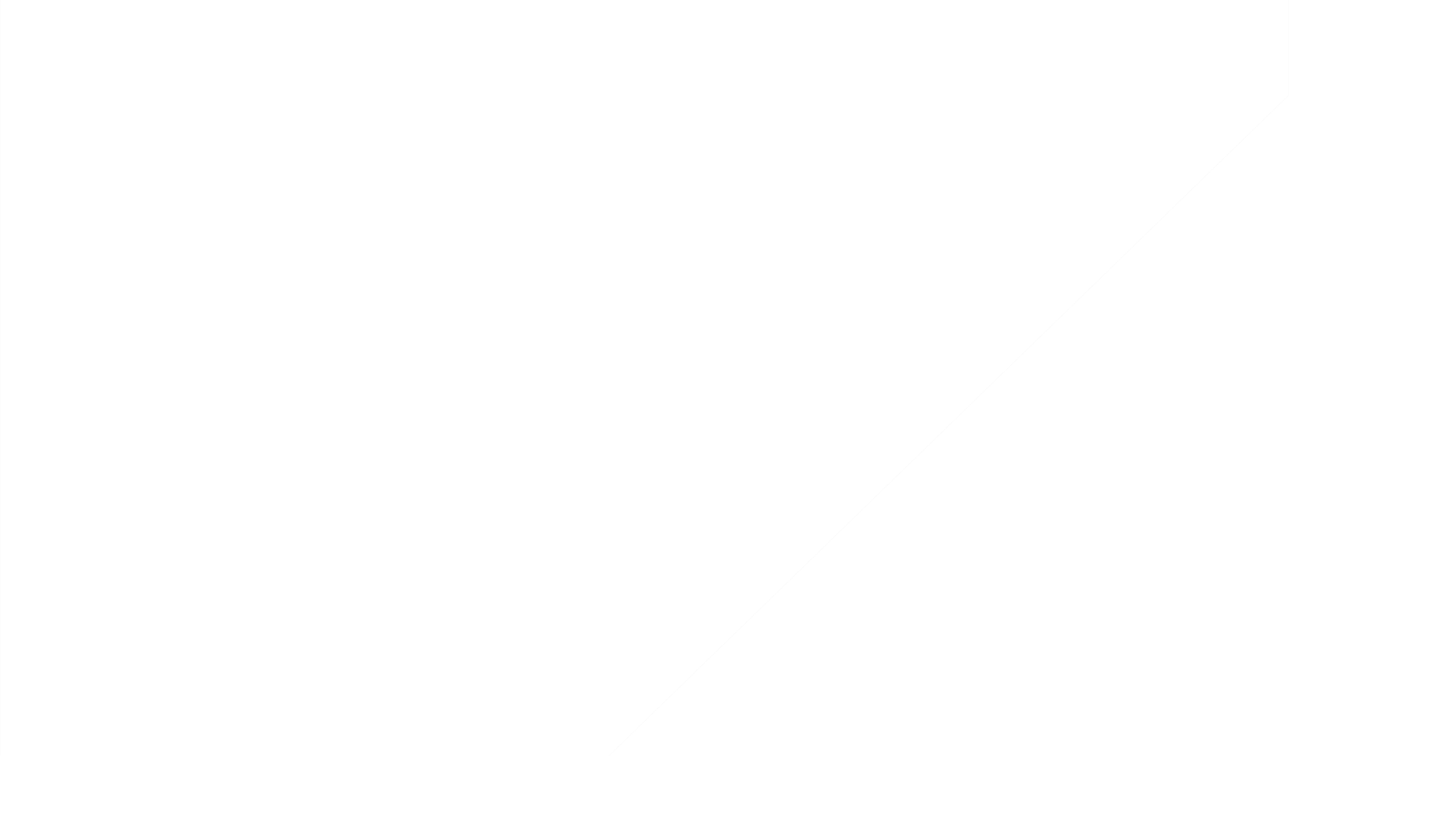 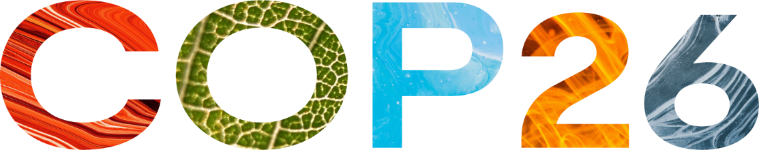 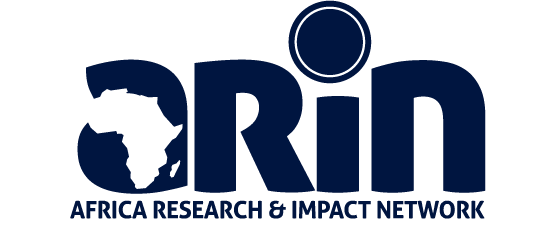 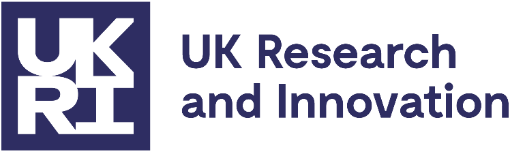 www.arin-africa.org
Panel Discussion:

Panel Moderator: Professor Shuaib Lwasa, Global Centre on Adaptation
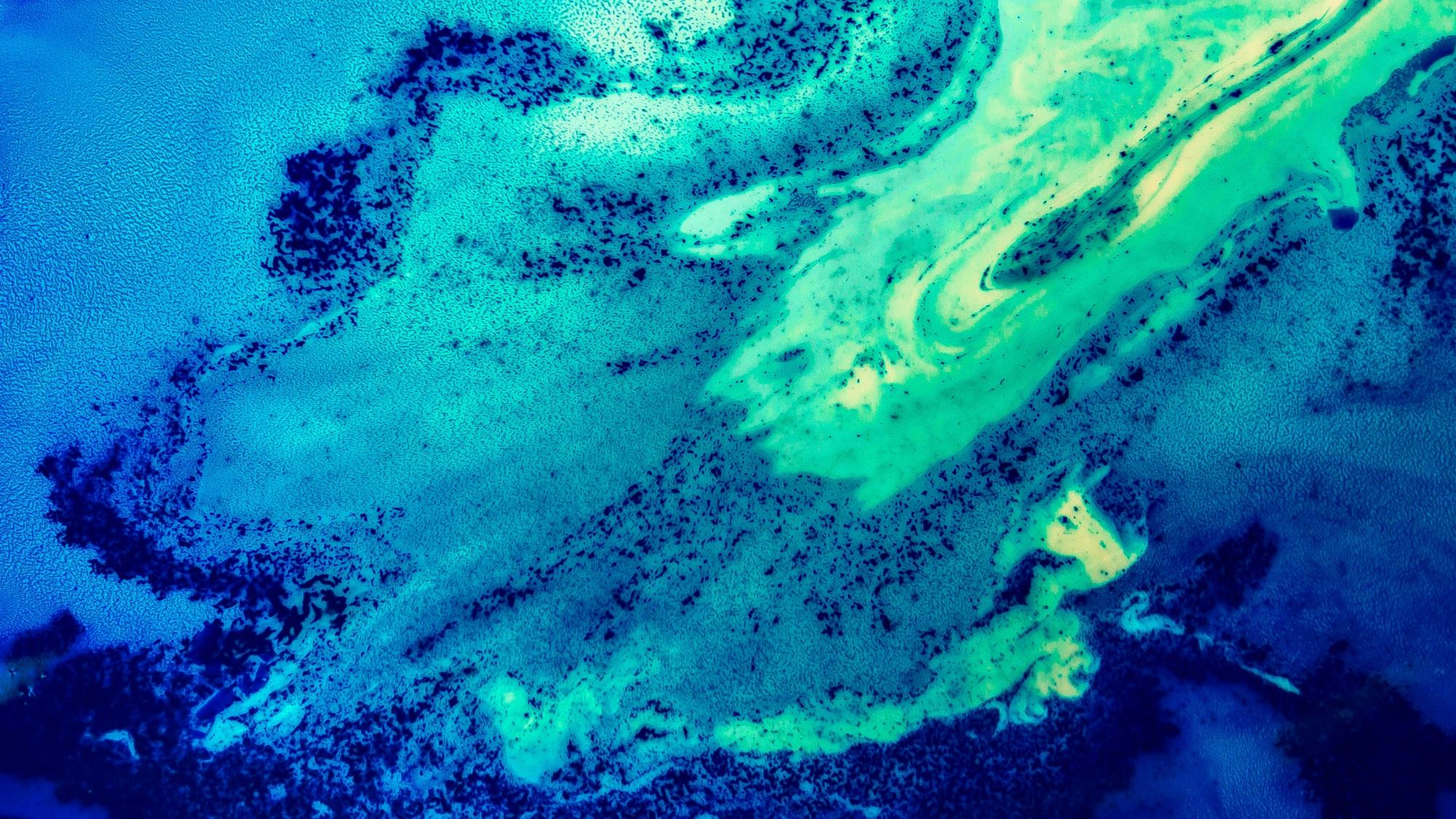 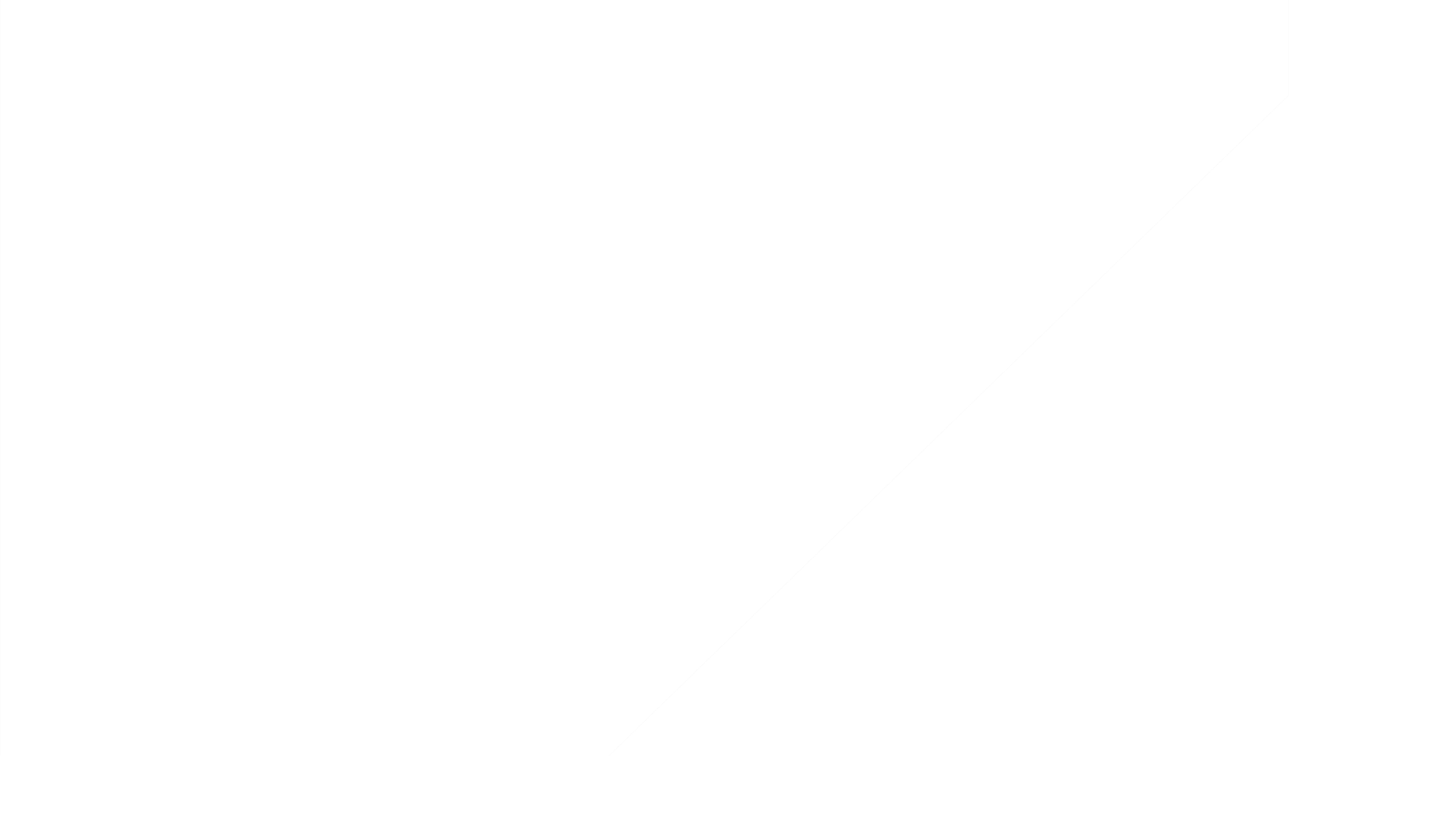 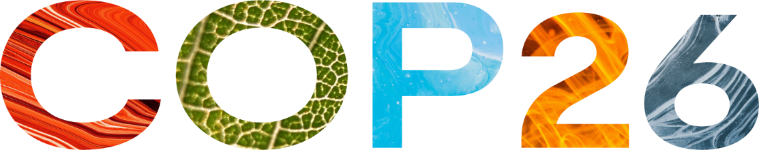 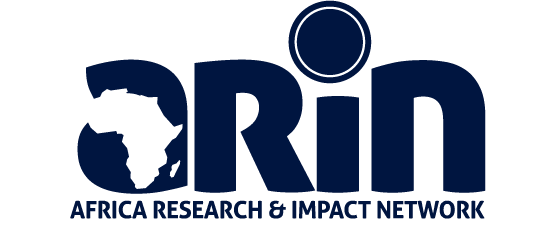 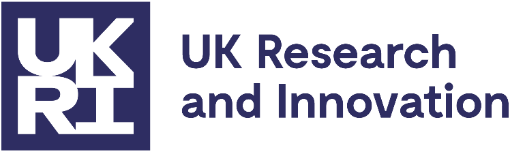 www.arin-africa.org
Panel Discussion :(Q 4 and Q2)

Mrs Mariam Allam, 
Lead Negotiator on Adaptation, Africa Group of Negotiators
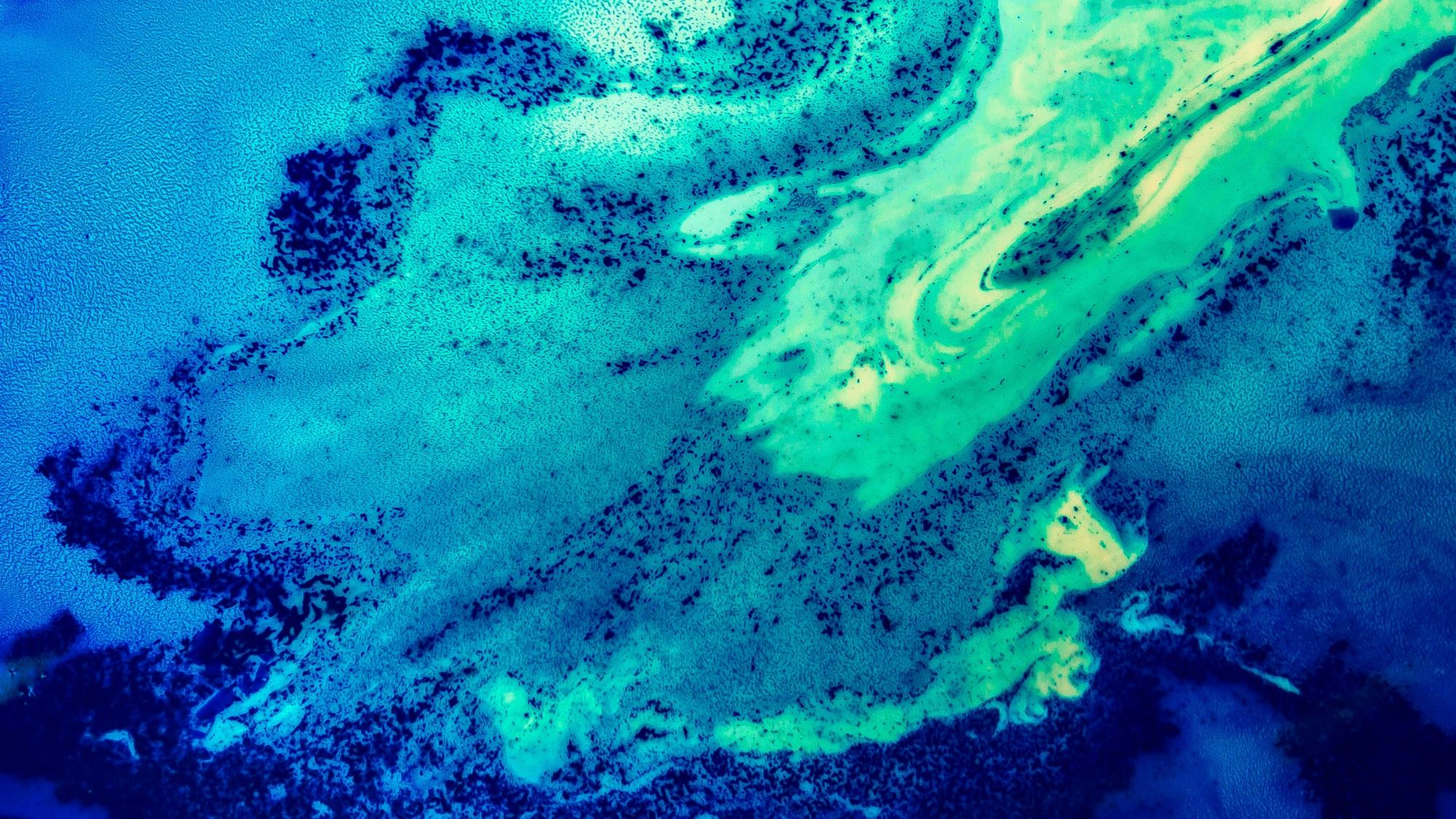 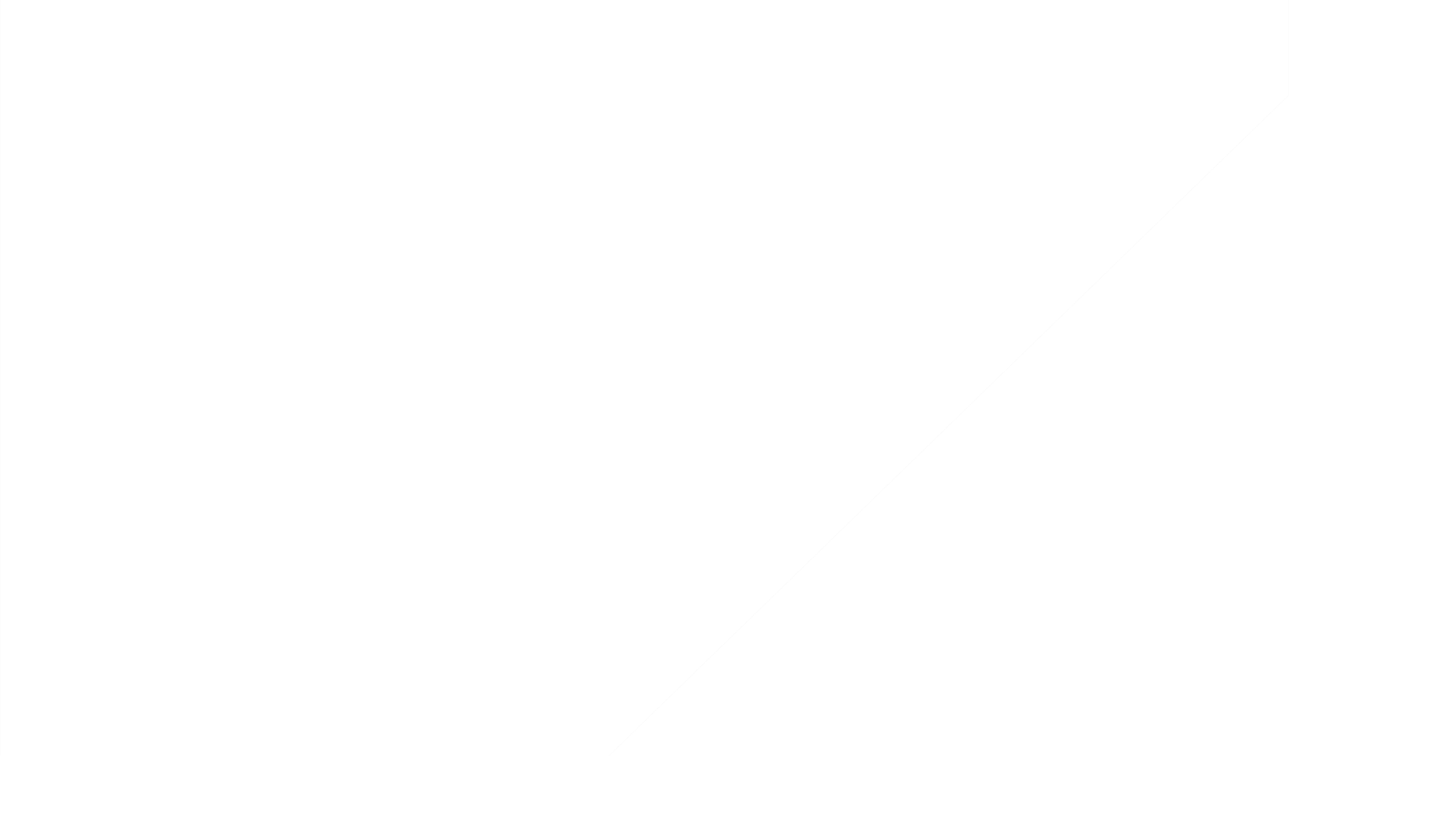 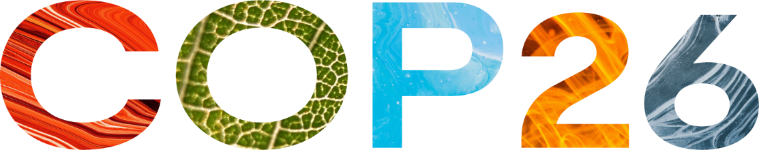 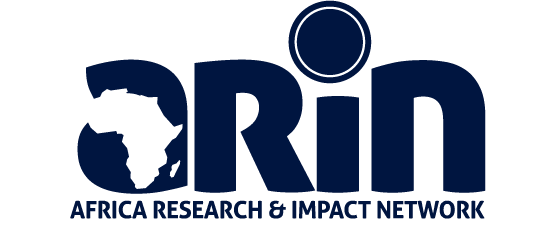 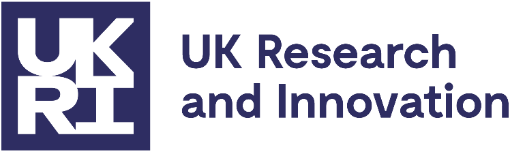 www.arin-africa.org
Panel Discussion :(Q 3 and Q4)

Prof. Anand Patwardhan, Adaptation Research Alliance (ARA) Co-Chair
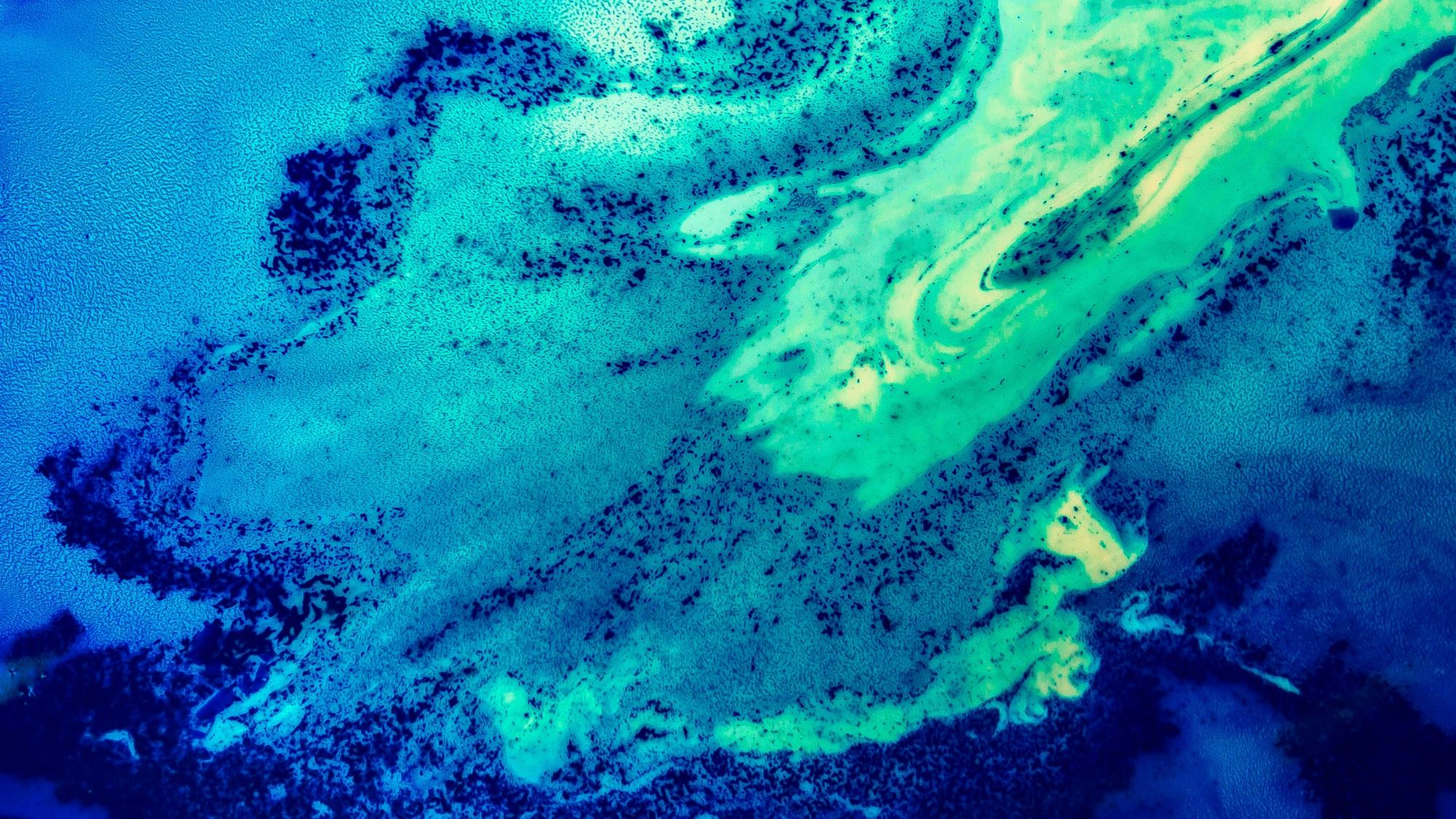 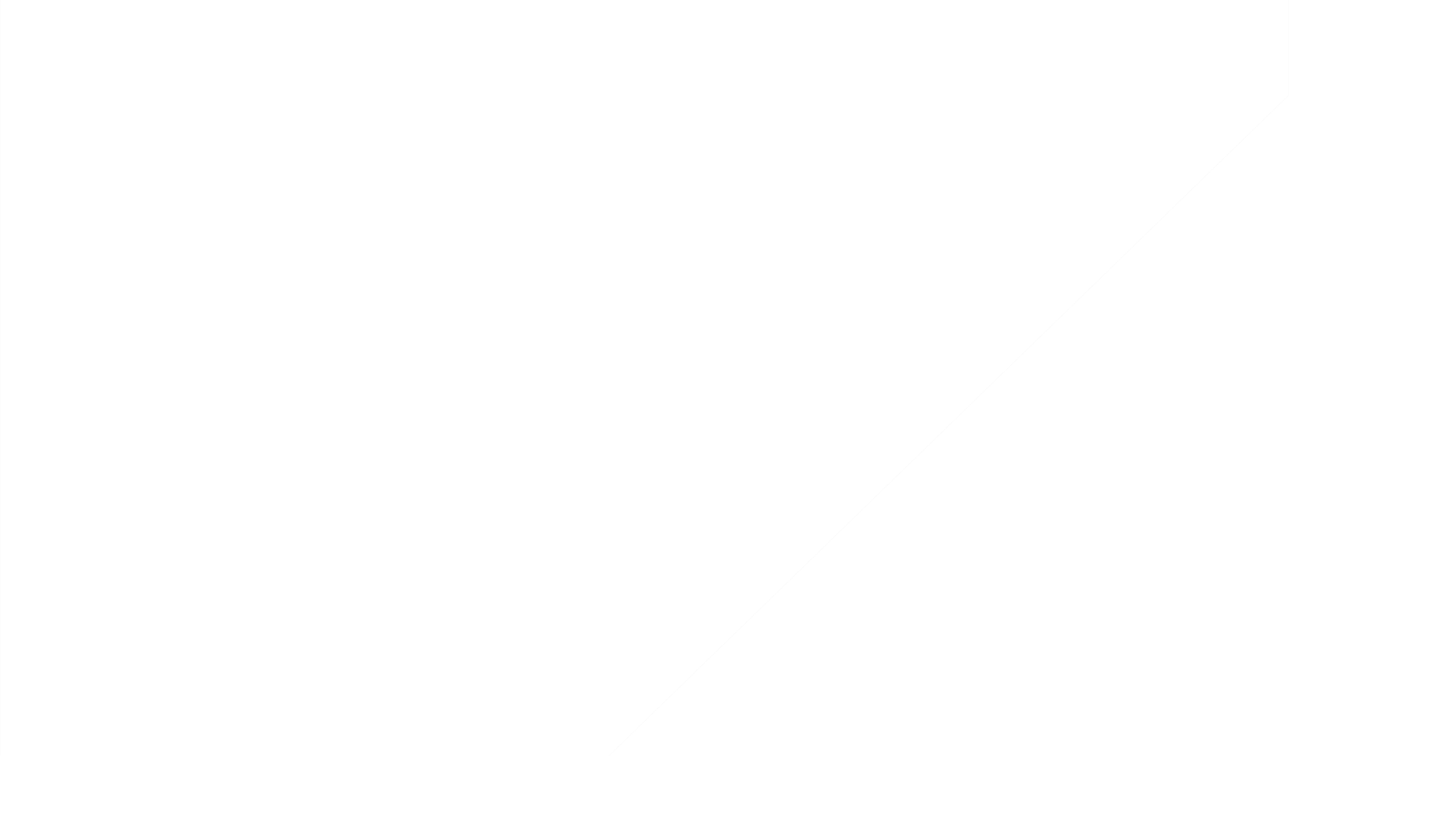 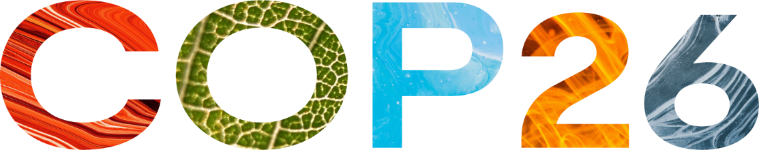 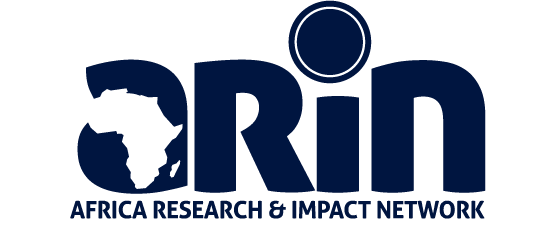 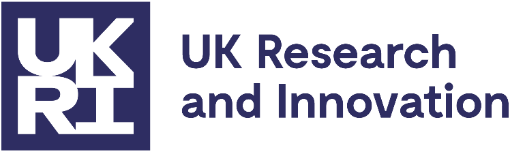 www.arin-africa.org
Panel Discussion :(Q 4 and Q1)

Dr Emily Masawa, Climate Change Technical Advisor and Negotiator, Kenya
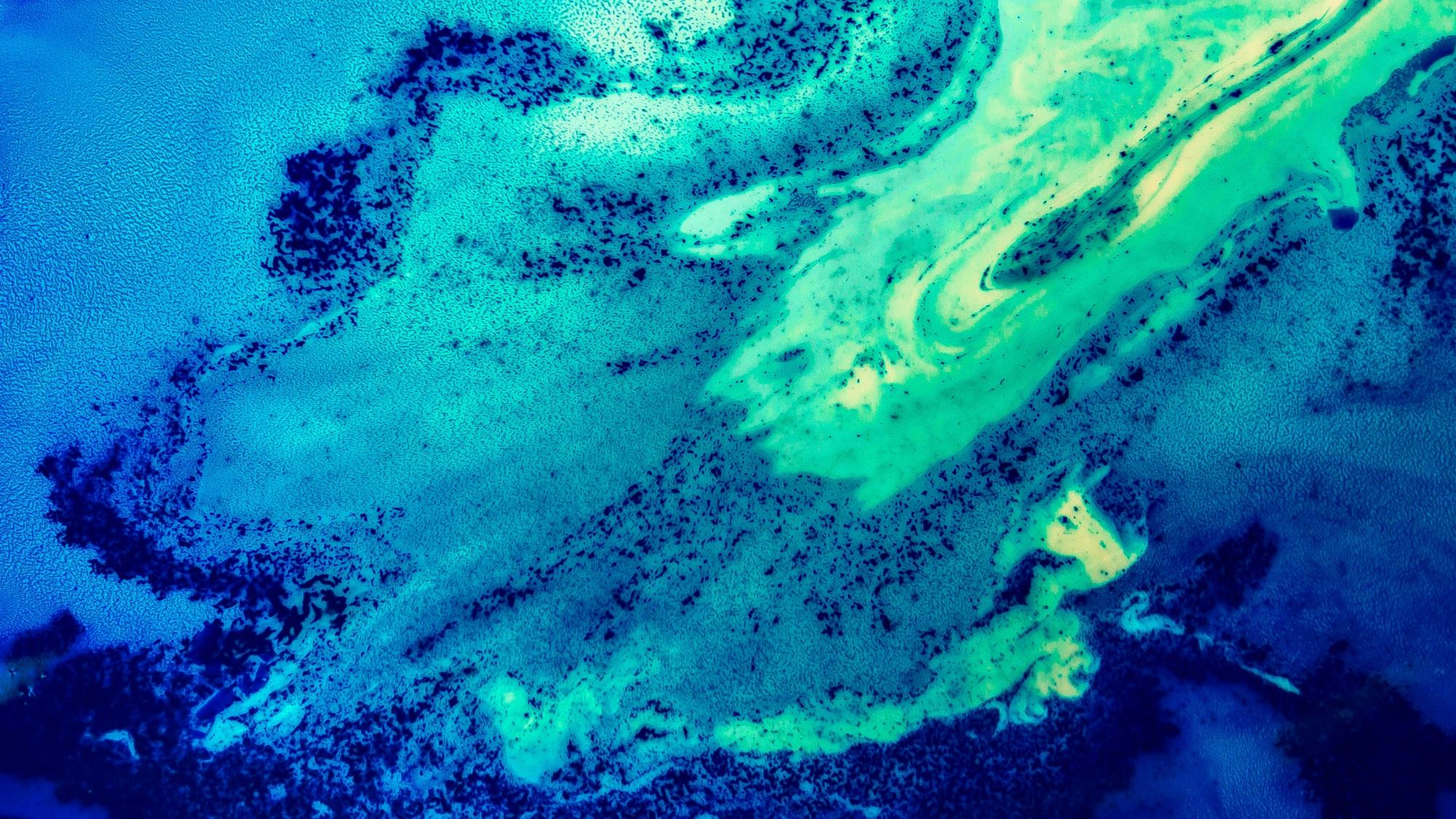 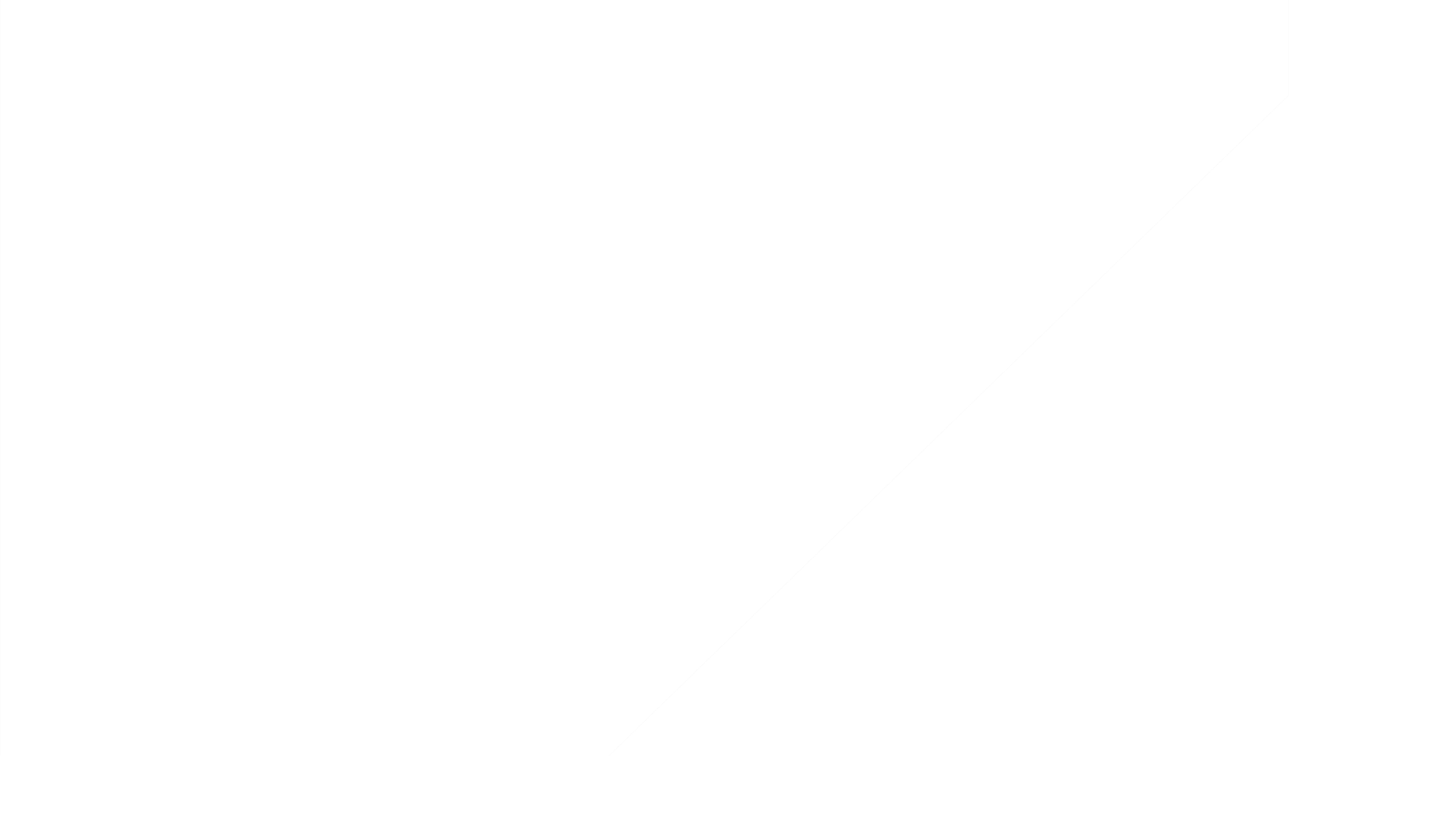 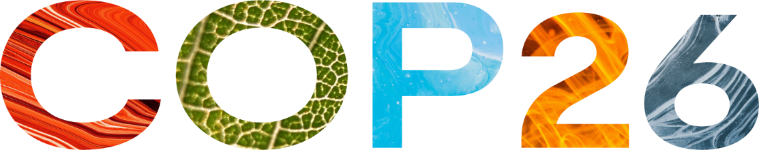 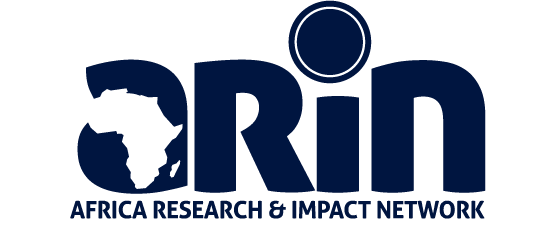 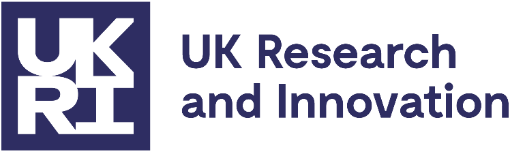 www.arin-africa.org
Panel Discussion :(Q 3 and Q2)

Dr Funso Samorin, Regional Principal Officer, Climate Change and Green Growth Program African Development Bank
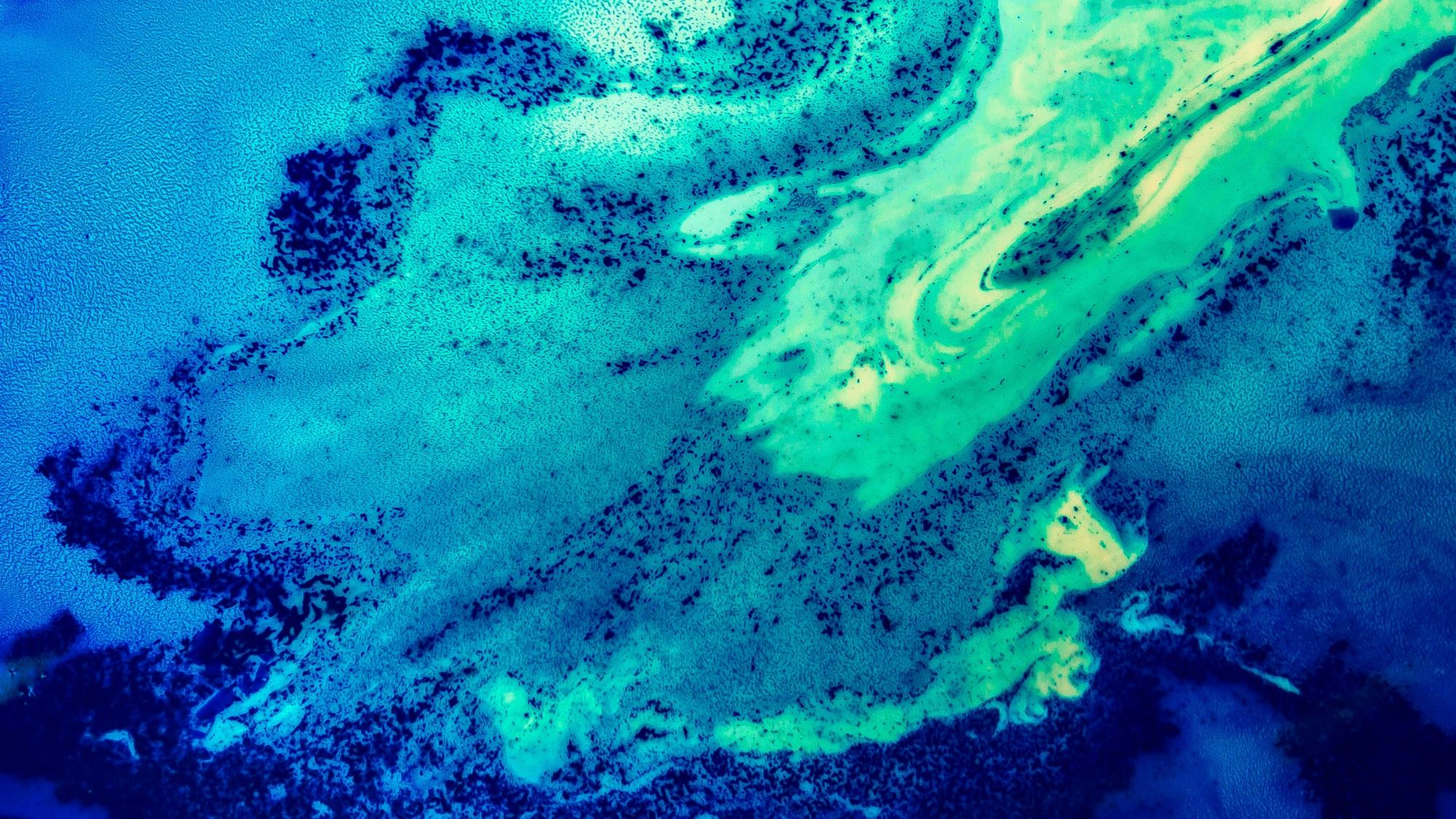 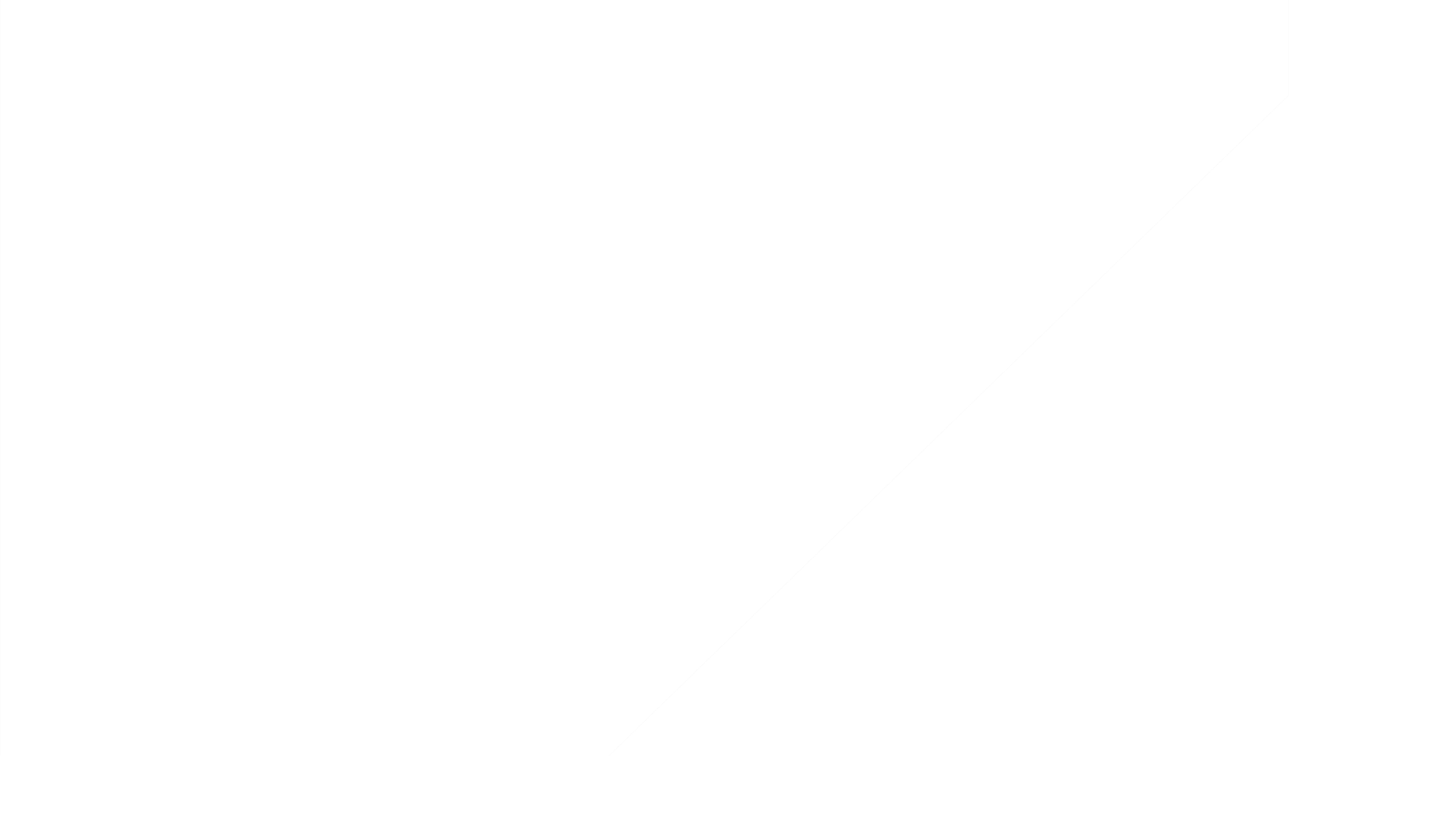 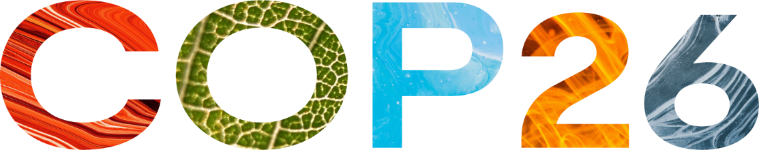 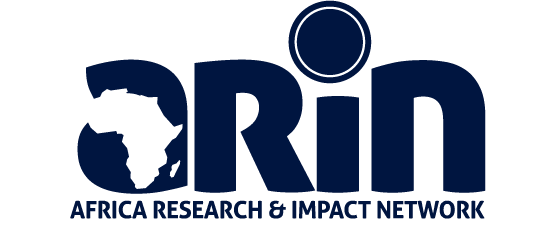 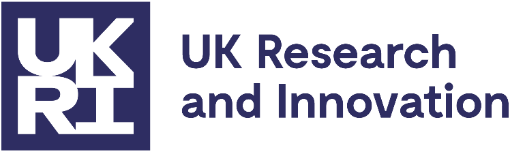 www.arin-africa.org
Break out Groups: Key Questions for the ten (10) break-out rooms
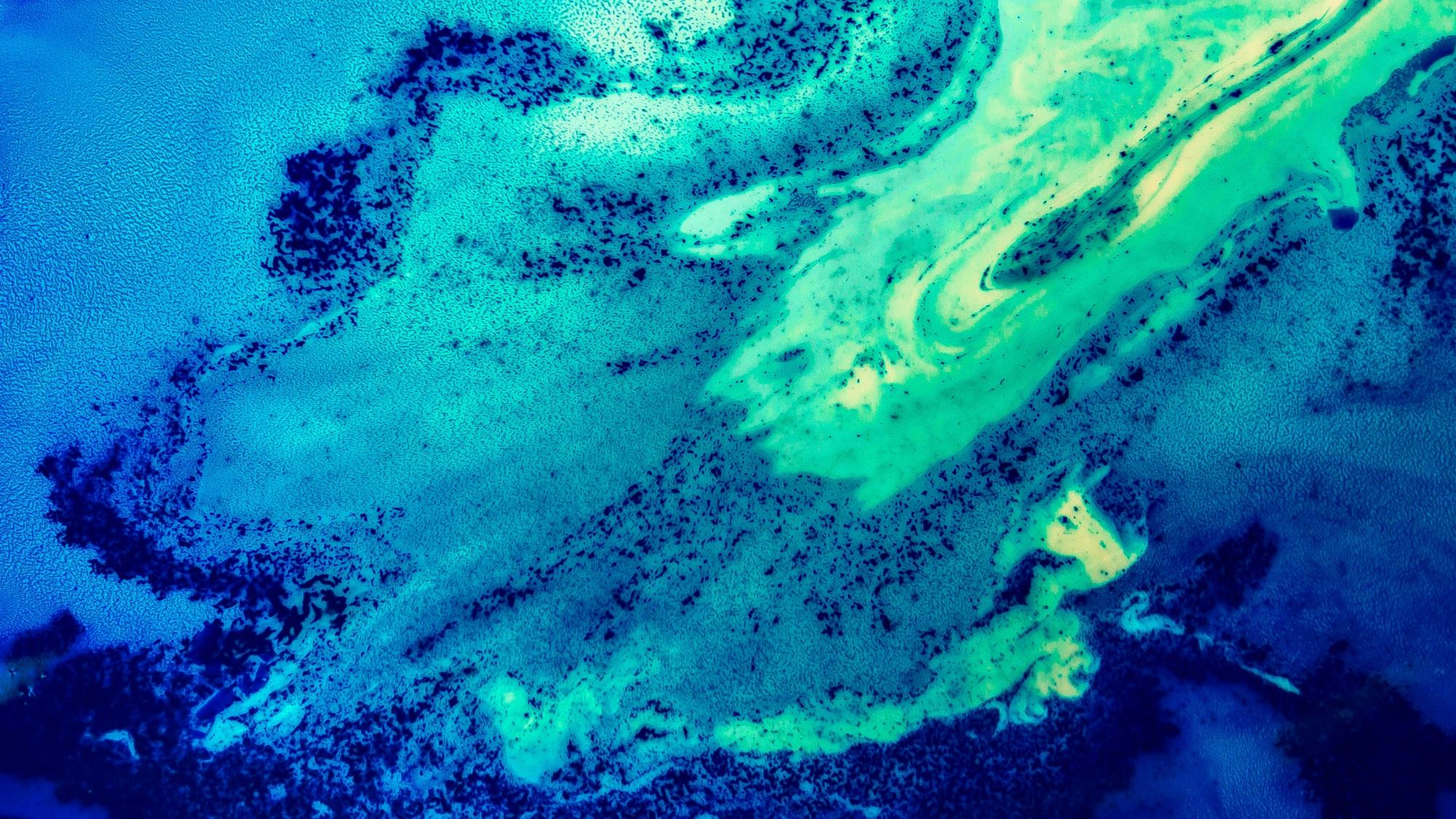 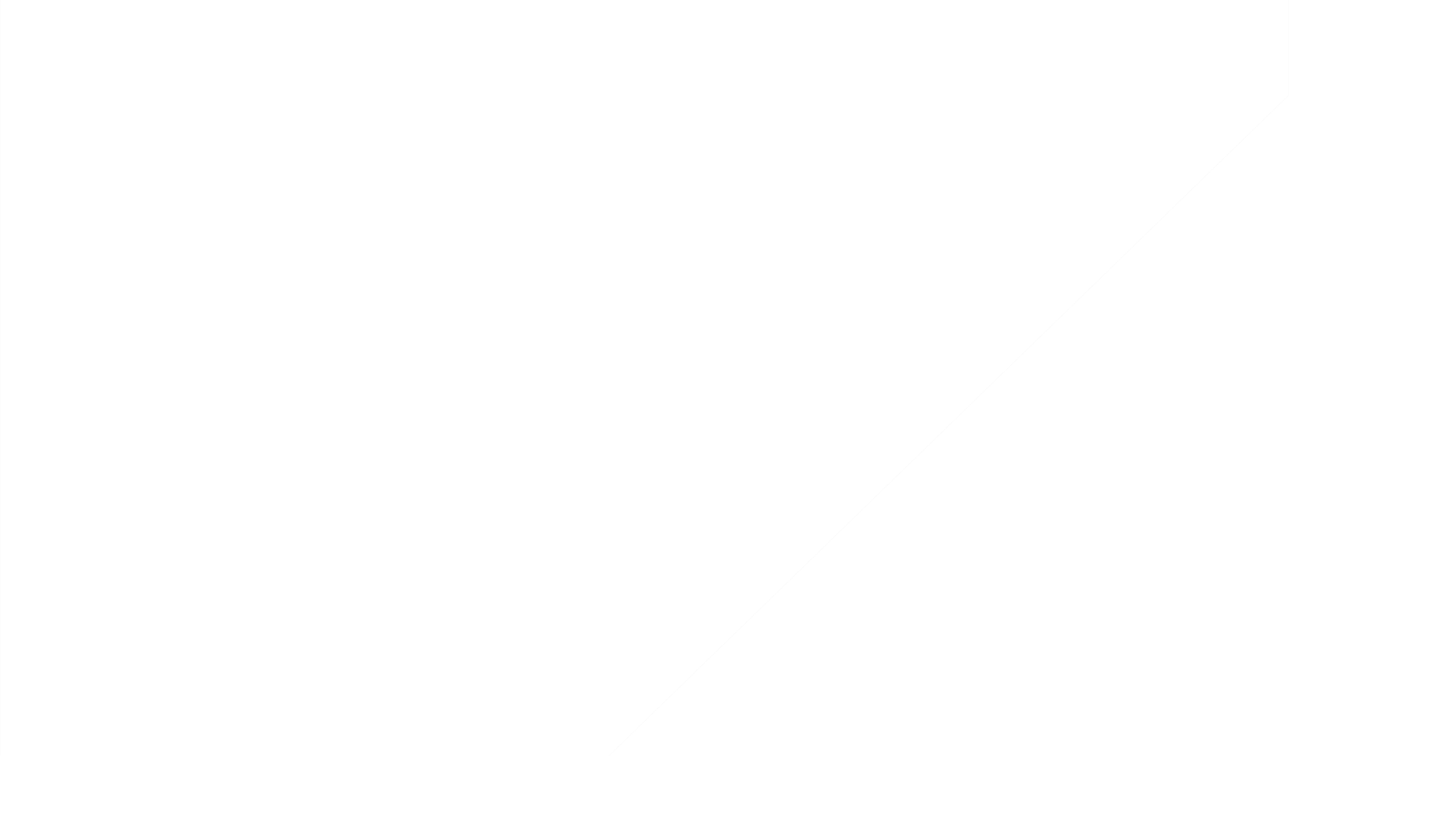 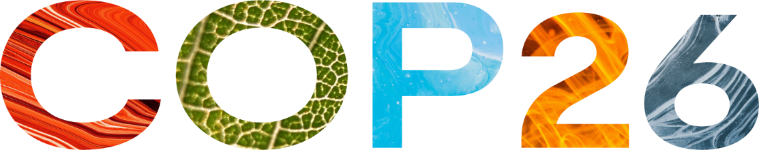 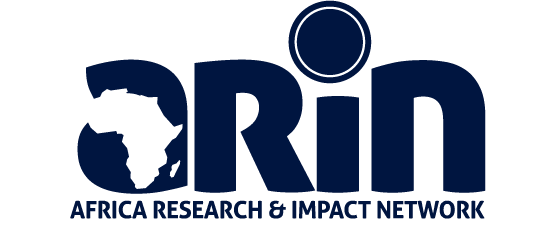 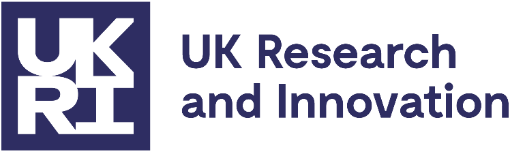 www.arin-africa.org
Group 1: Academia (Q 1&2)
Q1: What are the major adaptation research gaps in Africa and what research is needed to respond to the adaptation gap in Africa?

Q2: What examples are there of transformative adaptation research enabling action through addressing social justice, capacity building and governance? And why are these considered transformative i.e., what is considered transformative in an Africa context?

Moderator: Dr Beth Tennyson – Centre for Global Equality
Rapporteur: Dr Joel Onyango – ARIN Fellow
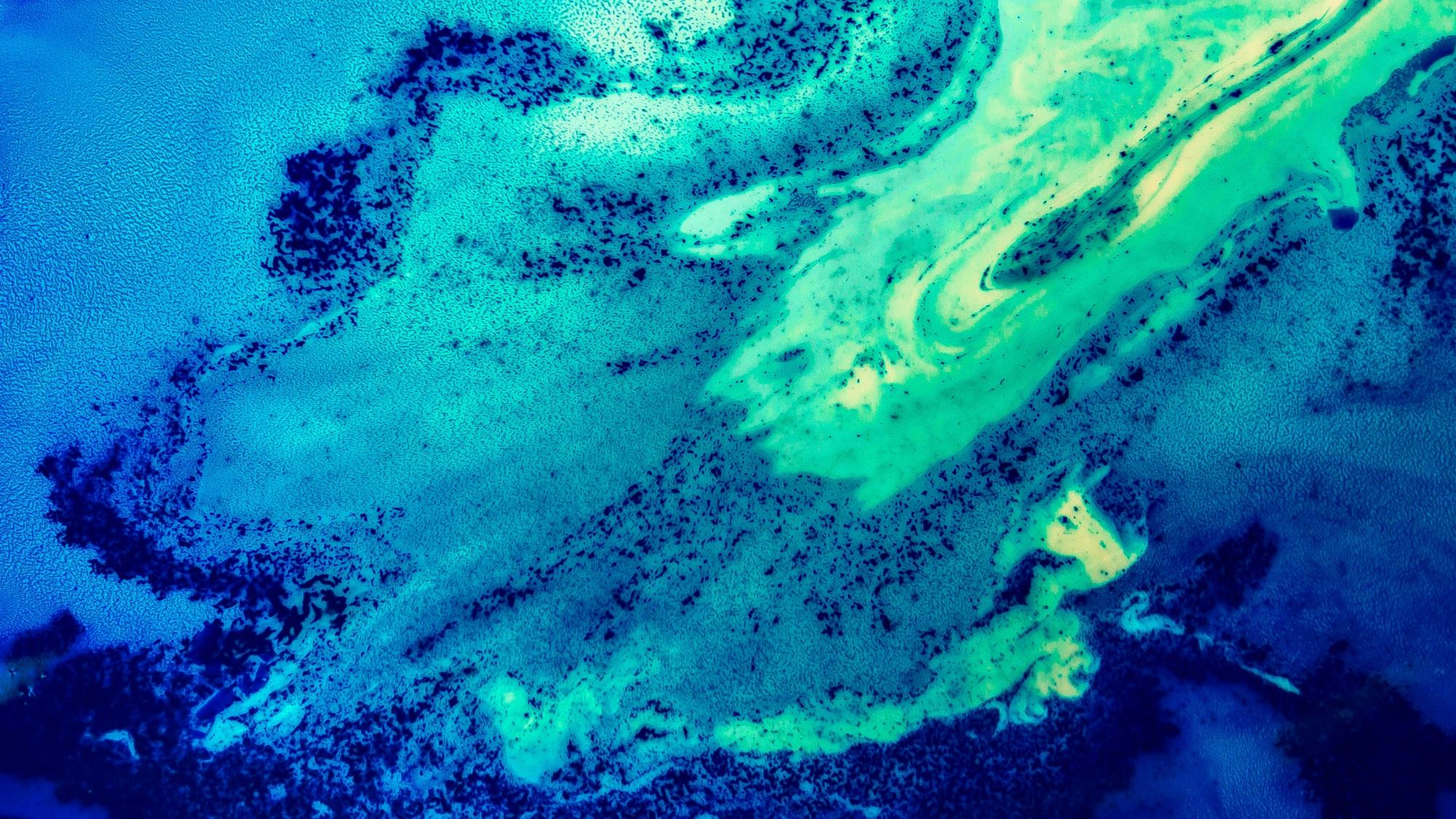 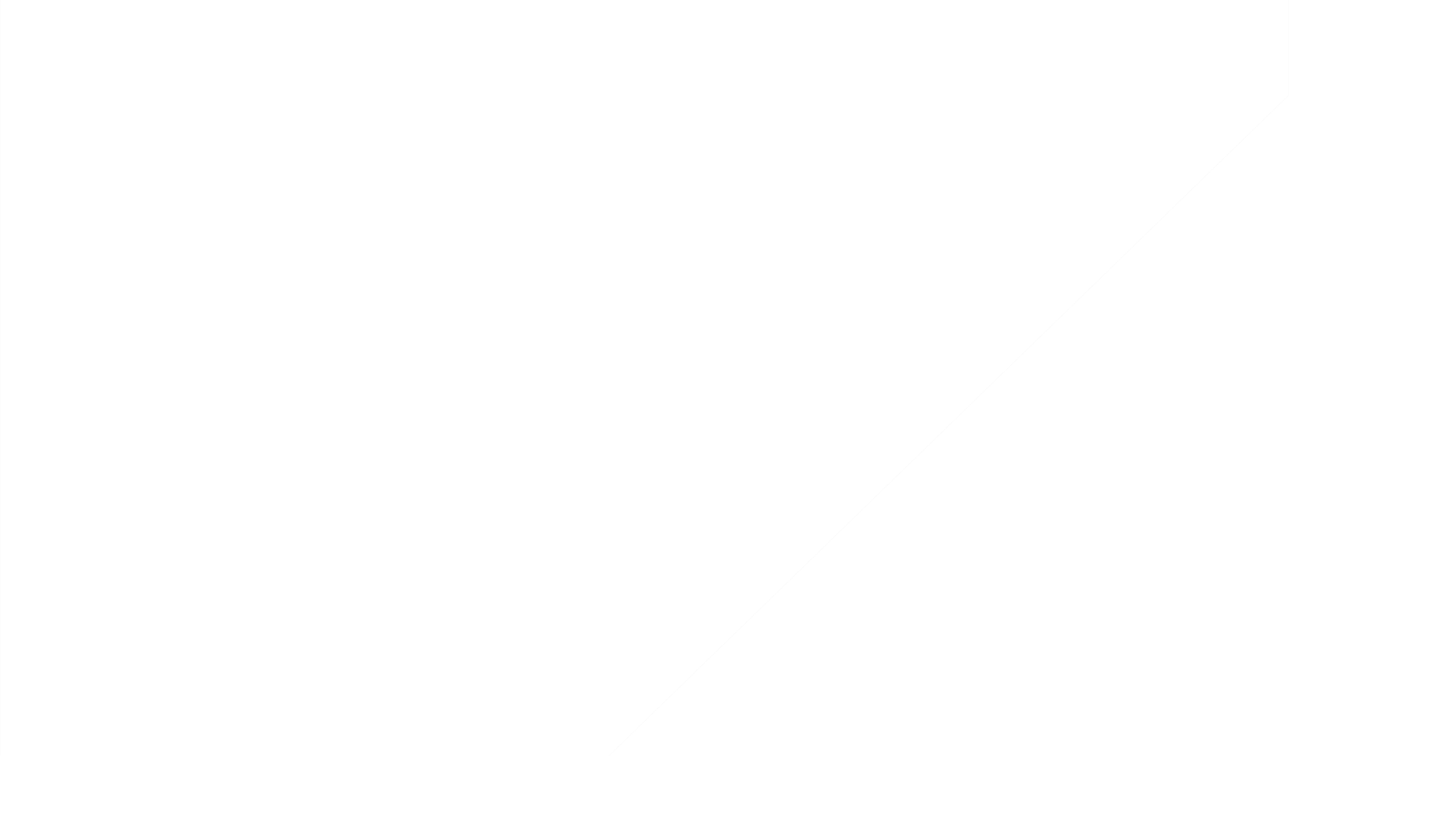 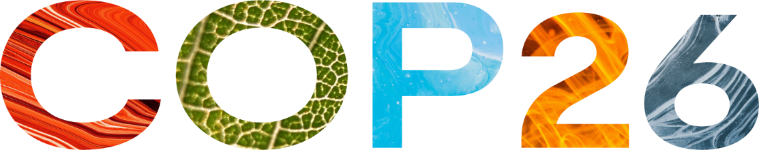 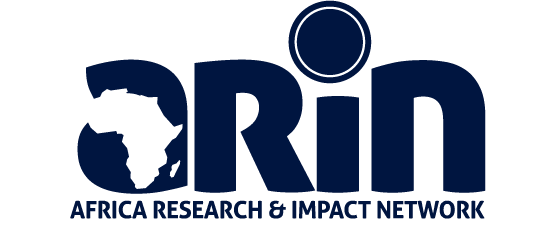 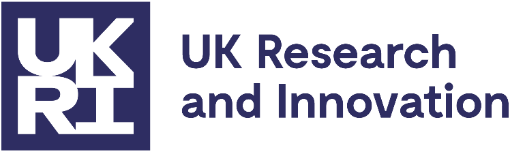 www.arin-africa.org
Group 2: Academia (Q 2&1)
Q2: What examples are there of transformative adaptation research enabling action through addressing social justice, capacity building and governance? And why are these considered transformative i.e., what is considered transformative in an Africa context?

Q1: What are the major adaptation research gaps in Africa and what research is needed to respond to the adaptation gap in Africa?

Moderator:  Professor Felix Kalaba, ARIN focal point Southern Africa Region 
Rapporteur: Dr Godwin Opinde, ARIN Fellow
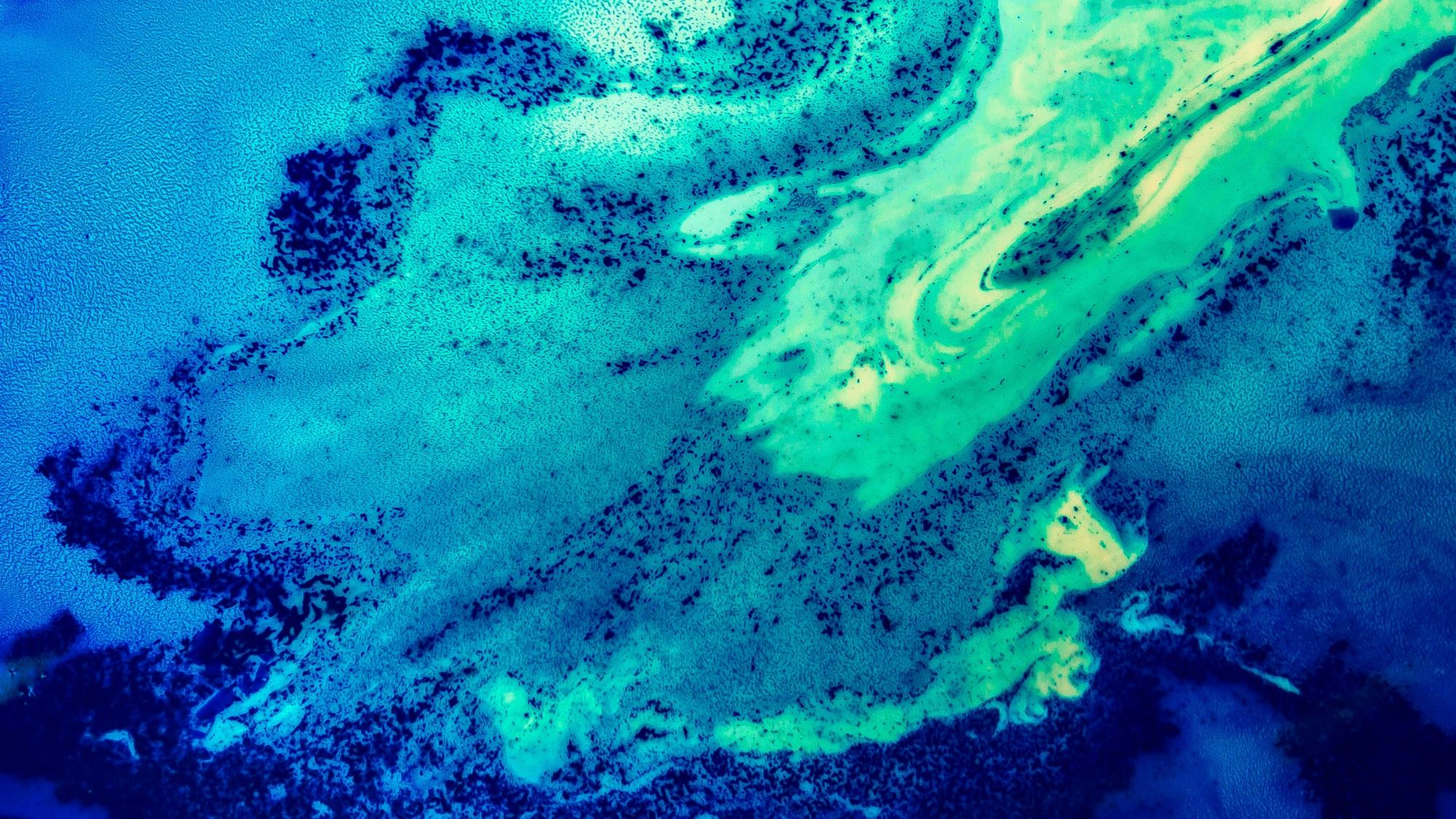 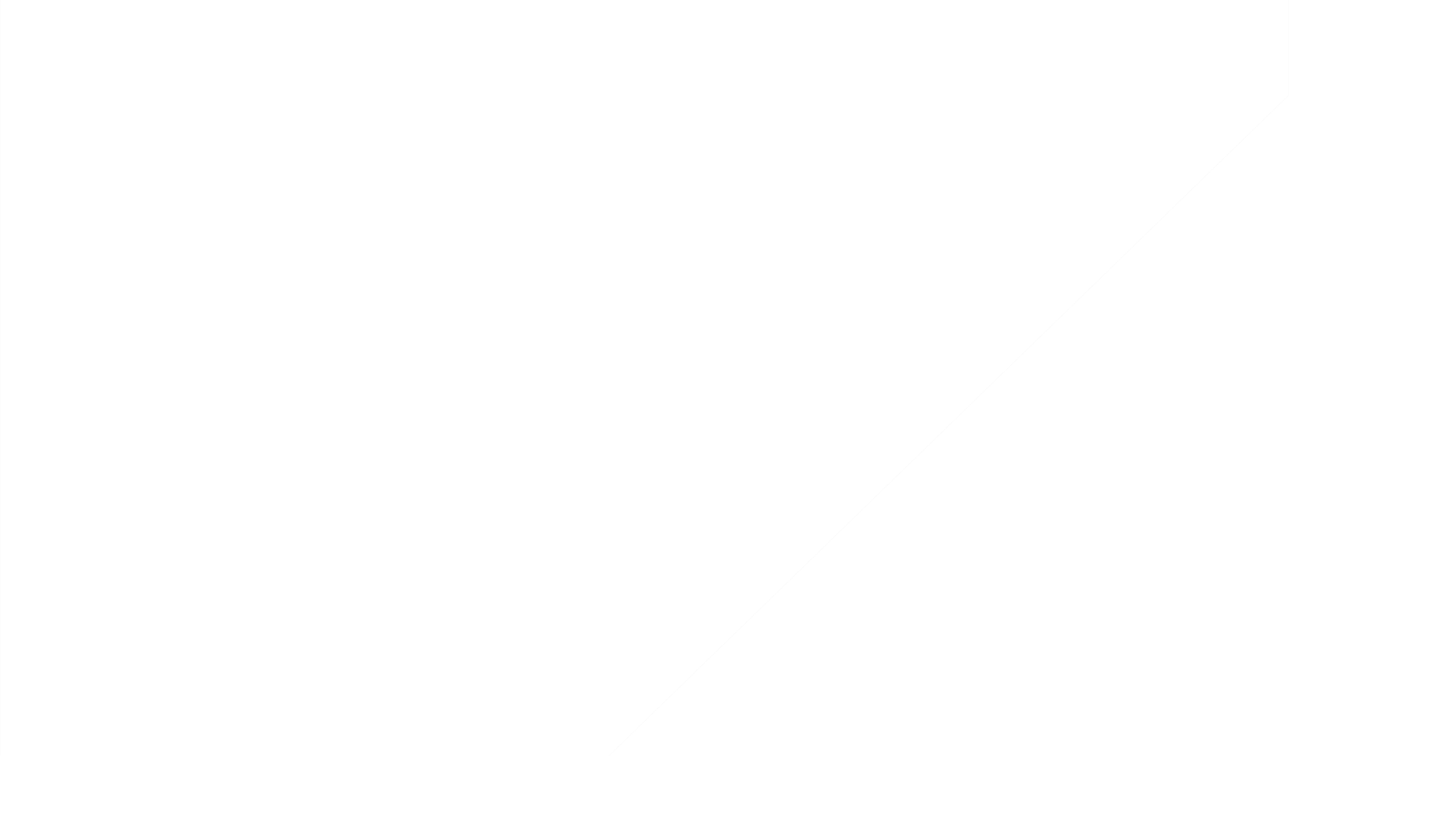 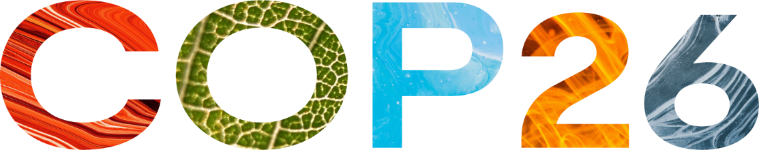 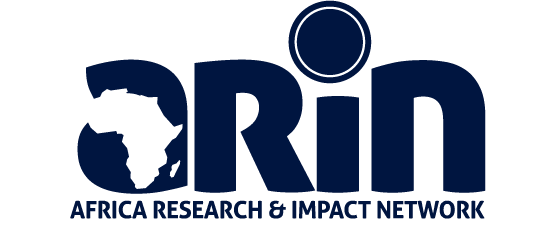 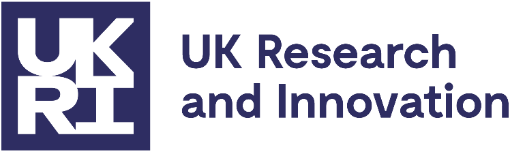 www.arin-africa.org
Group 3: Academia (Q 2&4)
Q2: What examples are there of transformative adaptation research enabling action through addressing social justice, capacity building and governance? And why are these considered transformative i.e., what is considered transformative in an Africa context?

Q4: Evidence shows that Africa is registering relatively low presence at the global UNFCCC climate action platforms such as the Global Climate Action Portal (see here: https://climateaction.unfccc.int/). How can we best profile adaptation research and actions taking place in various African countries to the global scale? And what support is required to achieve this? 

Moderator: Dr Sarah Webb - Associate Director, UKRI-NERC International
Rapporteur: Louise Hosegood - International Programme Manager, UKRI-NERC
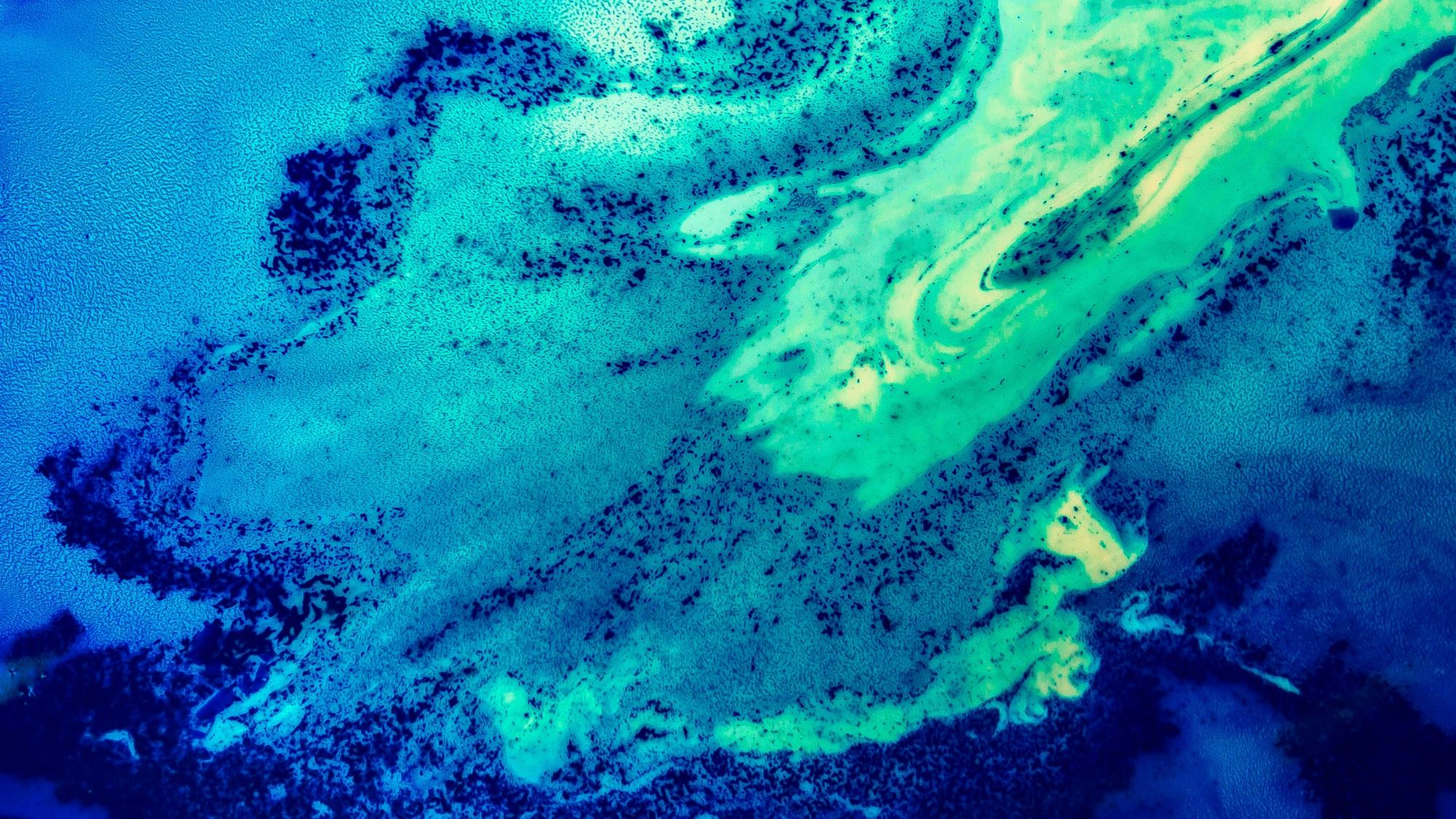 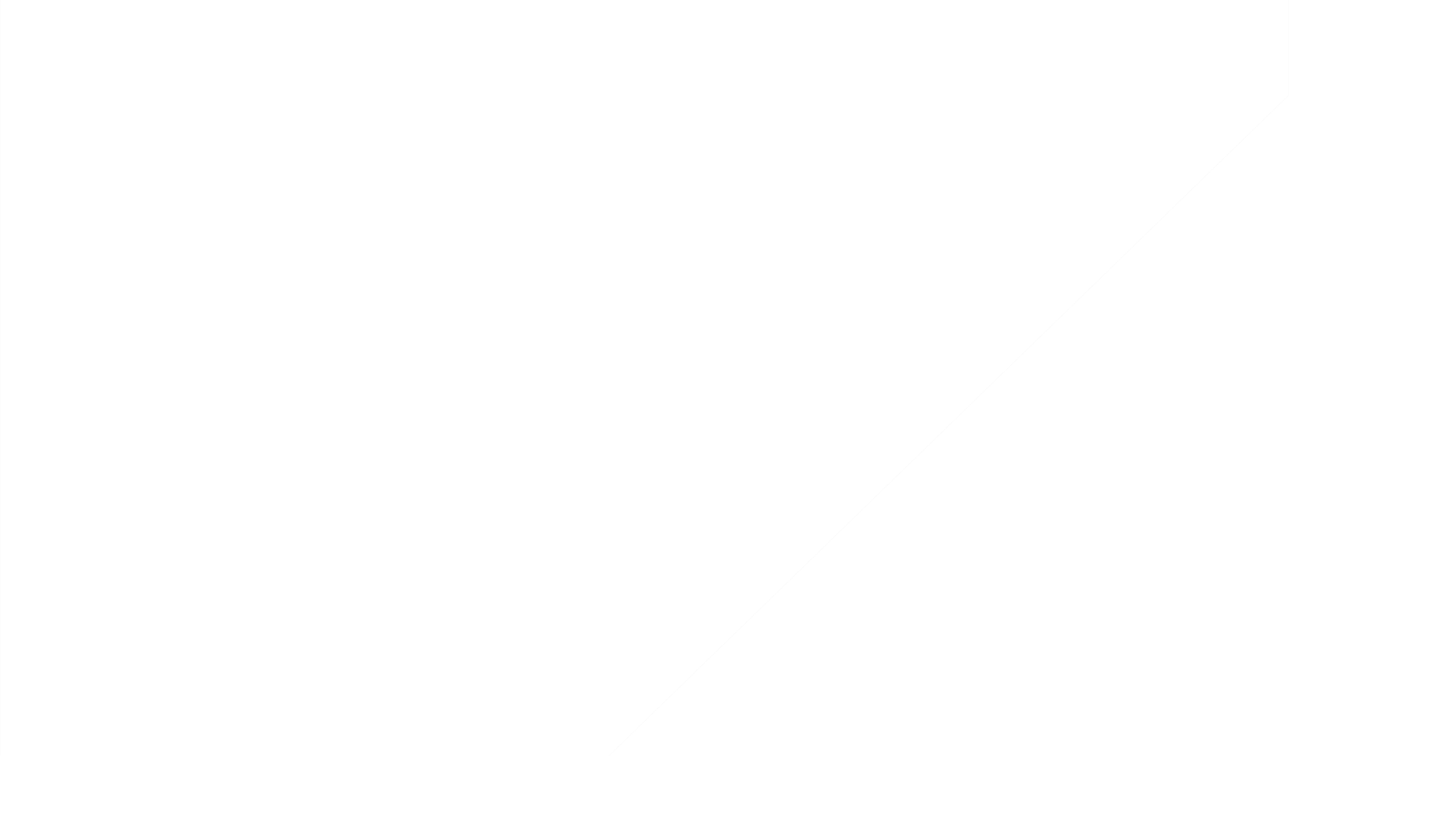 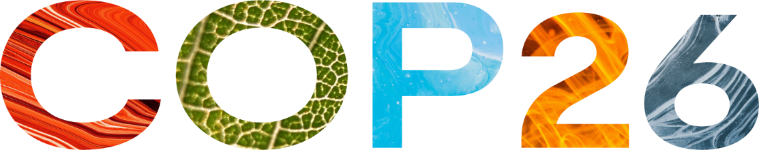 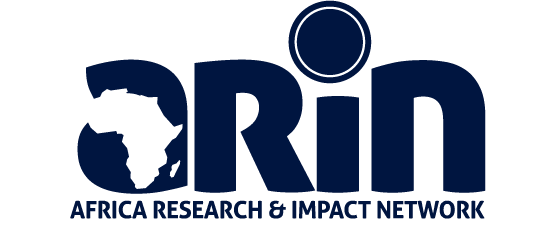 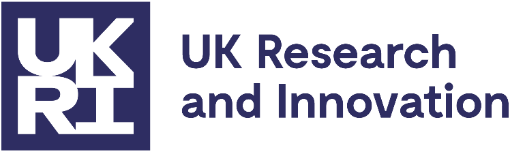 www.arin-africa.org
Group 4: Academia (Q 4&2)
Q4: Evidence shows that Africa is registering relatively low presence at the global UNFCCC climate action platforms such as the Global Climate Action Portal (see here: https://climateaction.unfccc.int/). How can we best profile adaptation research and actions taking place in various African countries to the global scale? And what support is required to achieve this? 

Q2: What examples are there of transformative adaptation research enabling action through addressing social justice, capacity building and governance? And why are these considered transformative i.e., what is considered transformative in an Africa context?

Moderator: Professor Andrew Collins, Northumbria University
Rapporteur: Heather Alford - GCRF Challenge Manager, UKRI-BBSRC
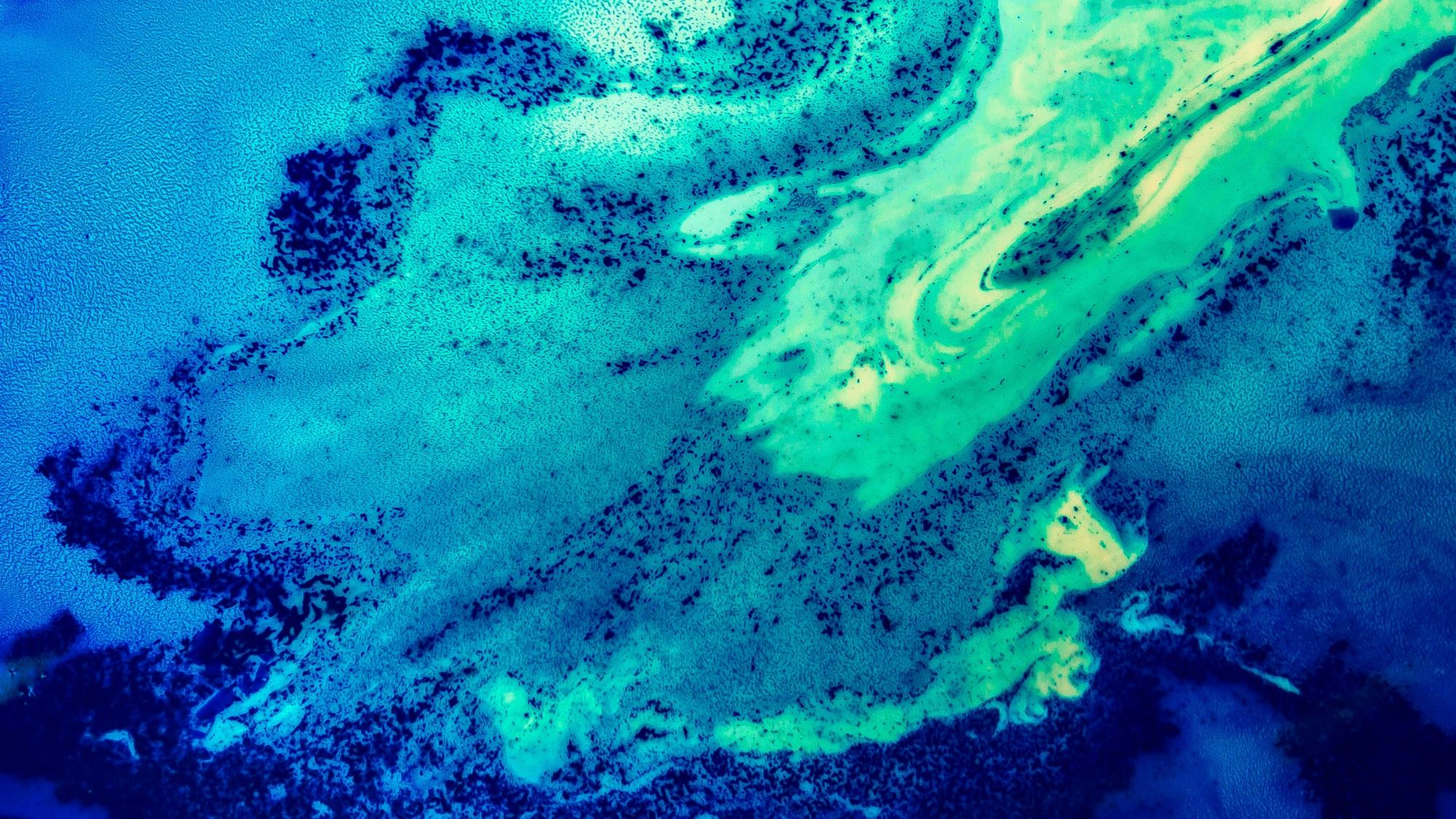 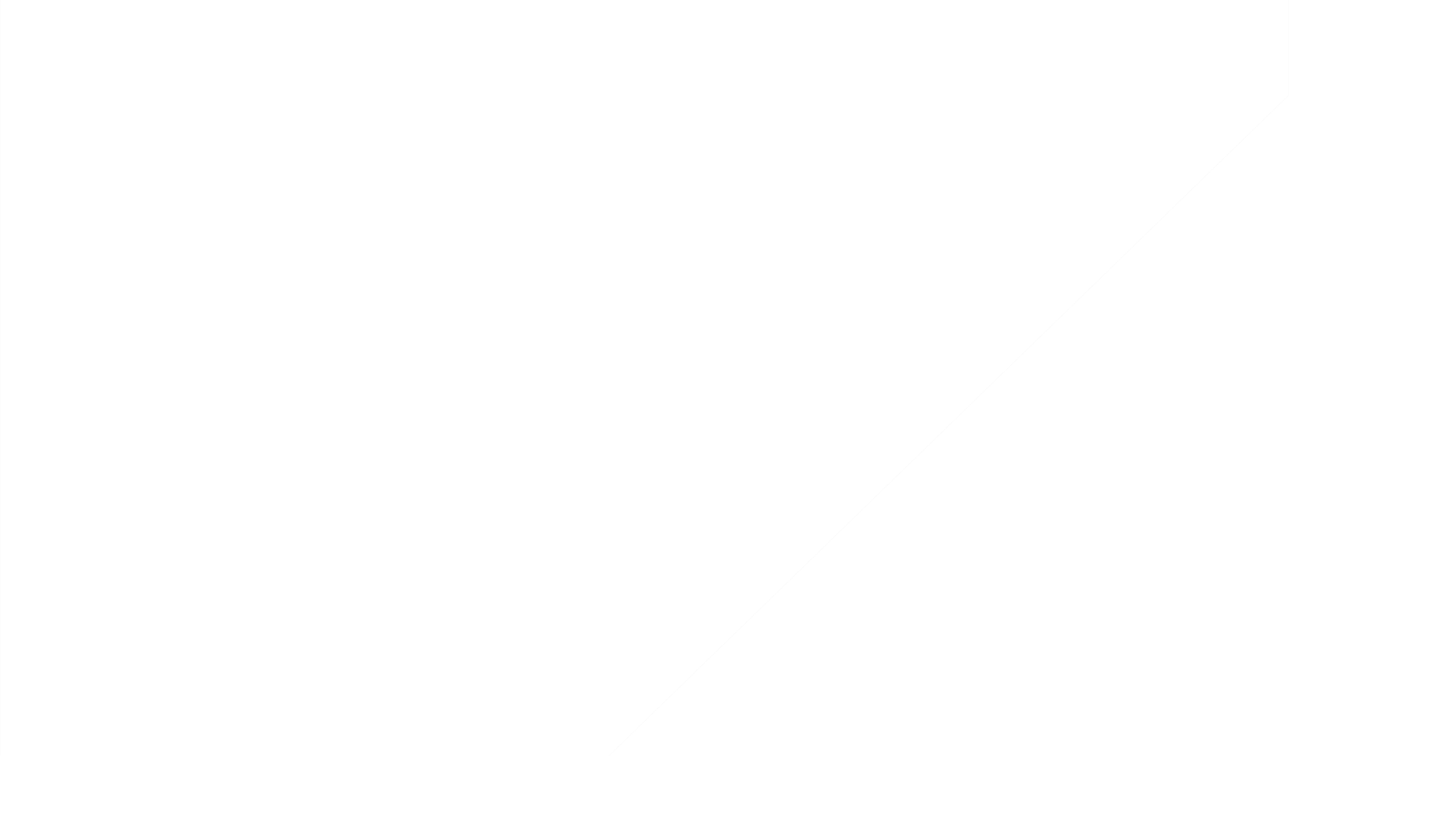 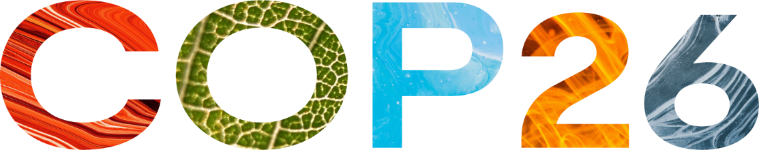 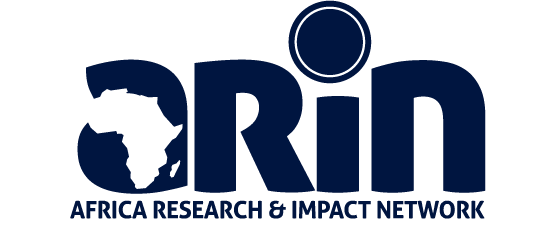 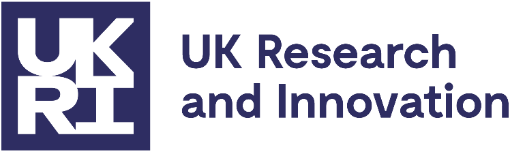 www.arin-africa.org
Group 5: Academia (Q 3&2)
Q3: What forms of partnerships are required to achieve these transformations? How best should the UK engage African researchers and policy makers in the in pursuing these transformative opportunities? How has COVID-19 and the resultant shifts in UK funding affected adaptation research in Africa

Q2: What examples are there of transformative adaptation research enabling action through addressing social justice, capacity building and governance? And why are these considered transformative i.e., what is considered transformative in an Africa context?

Moderator: Sarah Blackburn - GCRF Challenge Manager, UKRI-NERC
Rapporteur: Laura Scott, UK Collaborative on Development Research (UKCDR)
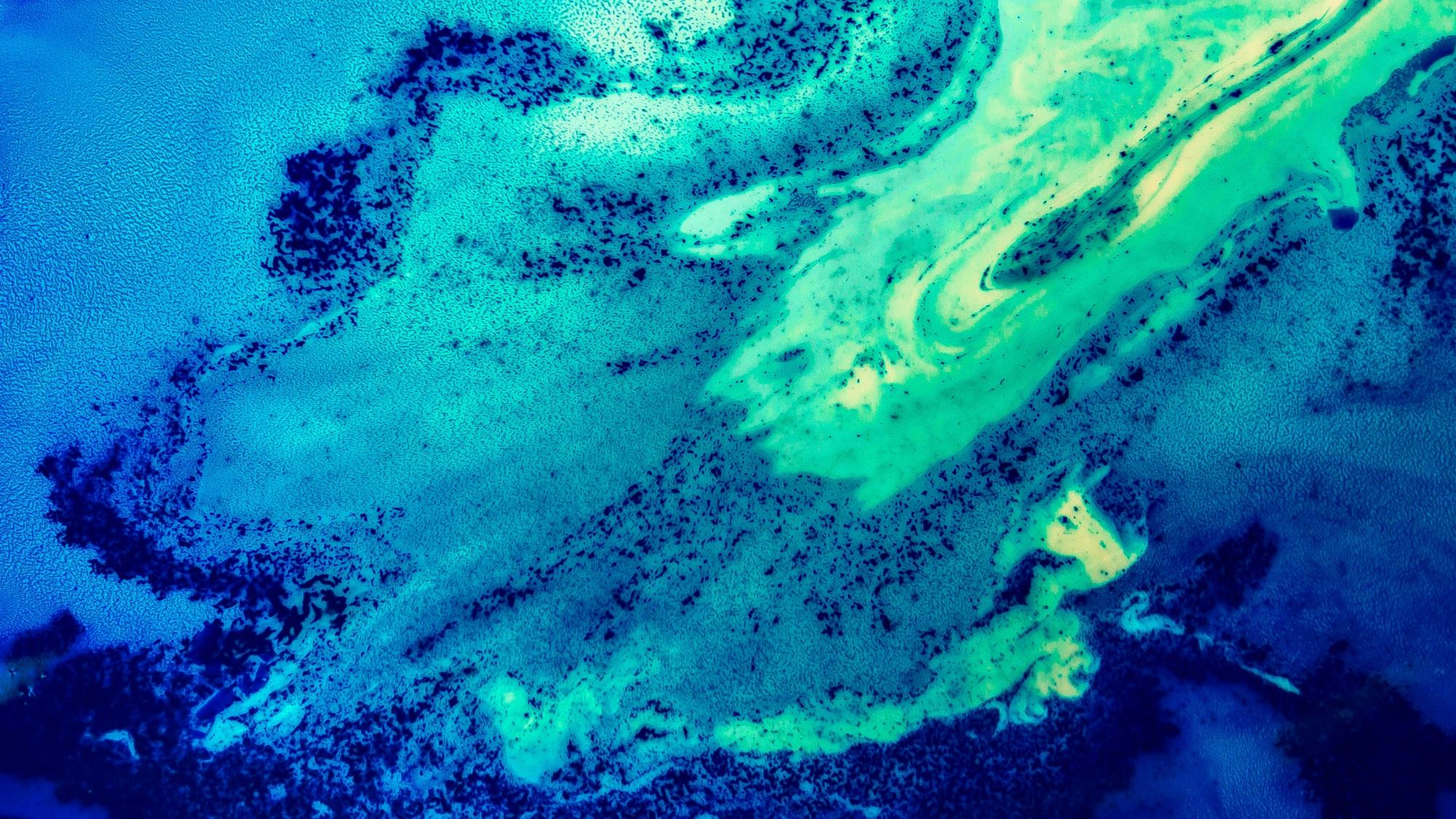 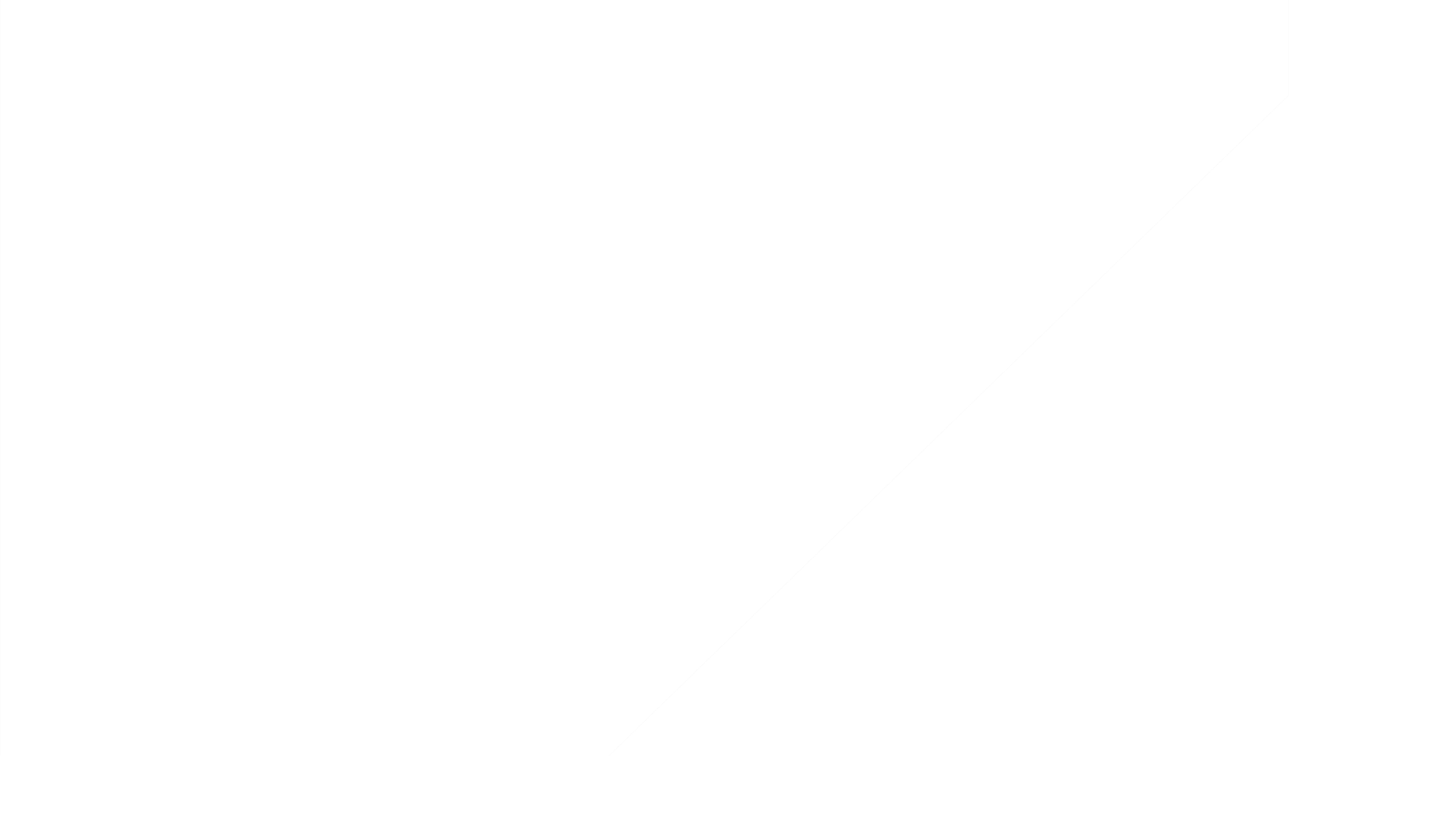 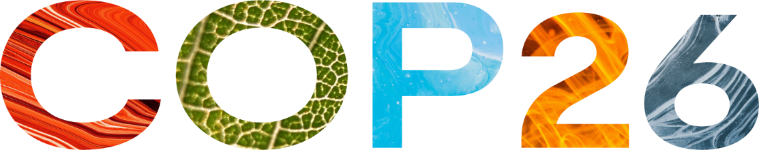 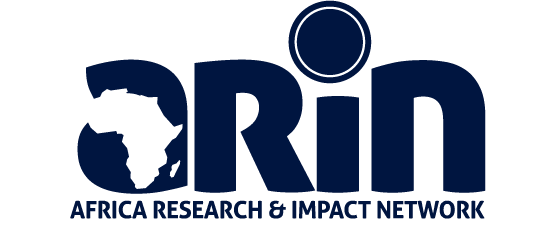 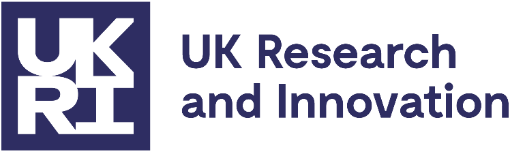 www.arin-africa.org
Group 6: Business/Industry/Funders (Q 1&3)
Q1: What are the major adaptation research gaps in Africa and what research is needed to respond to the adaptation gap in Africa?

Q3: What forms of partnerships are required to achieve these transformations? How best should the UK engage African researchers and policy makers in the in pursuing these transformative opportunities? How has COVID-19 and the resultant shifts in UK funding affected adaptation research in Africa

Moderators: Professor Rosalinda Cornforth- Director, Walker Institute, University of Reading
Rapporteur: Ms. Nora Ndege- ARIN Fellow
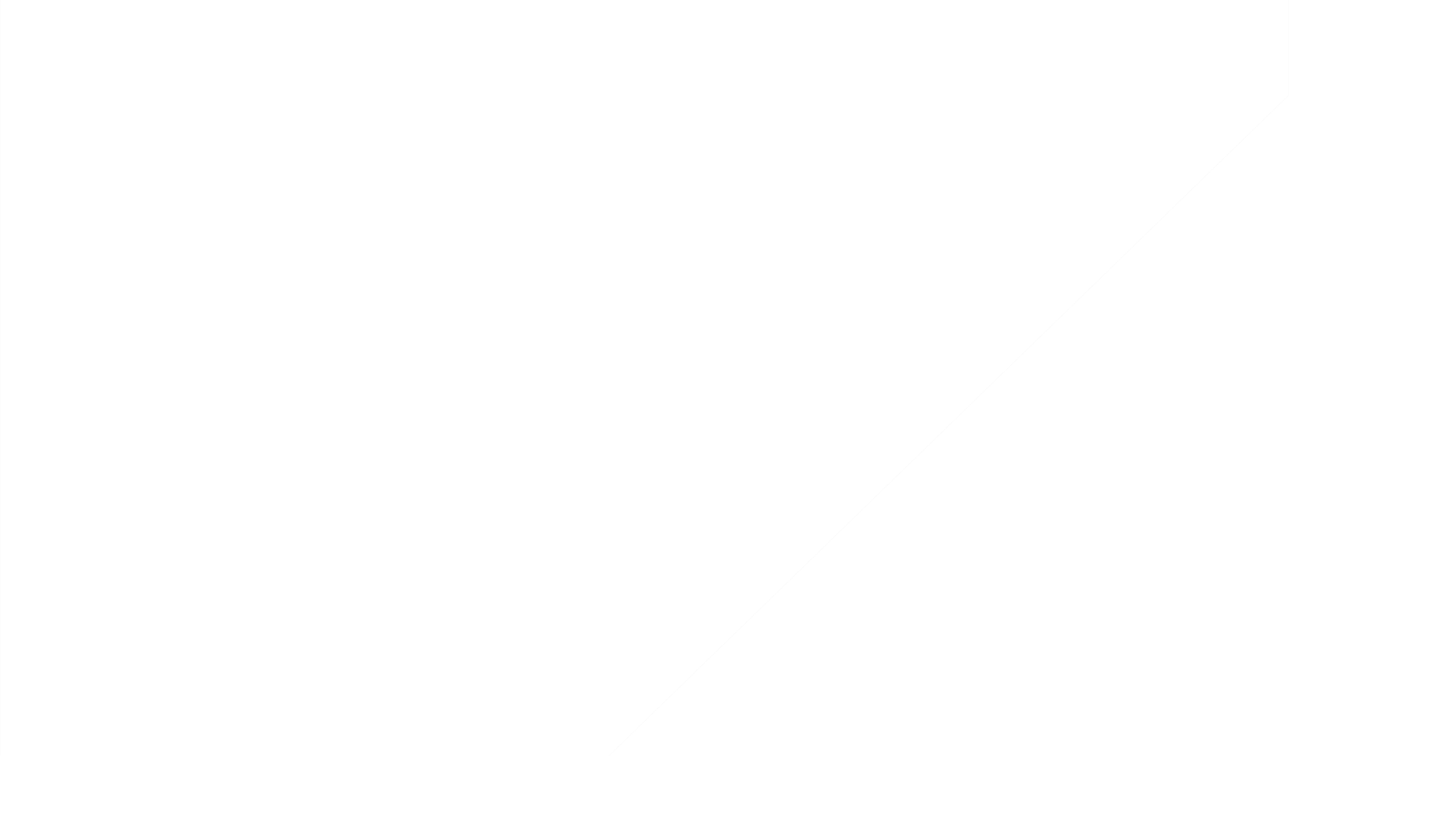 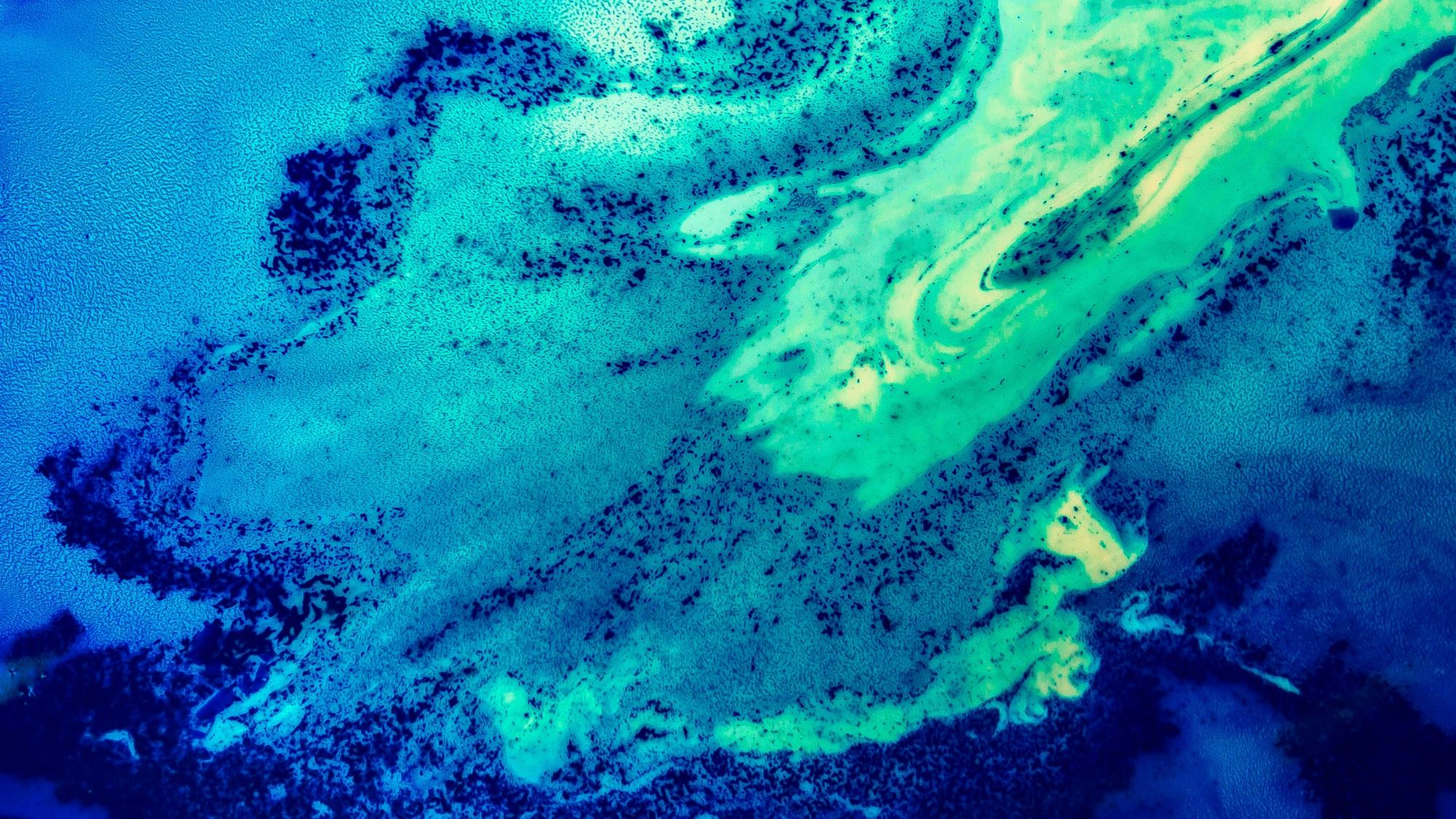 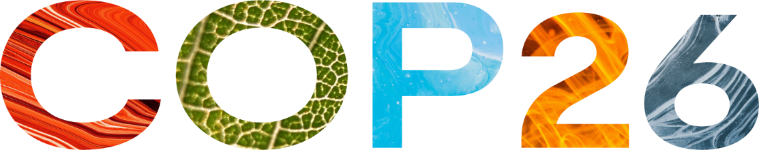 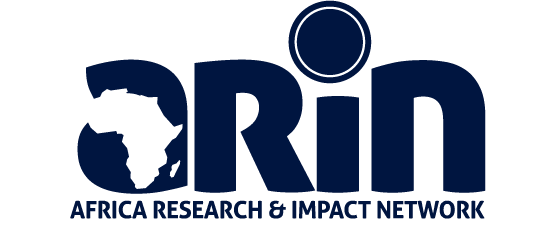 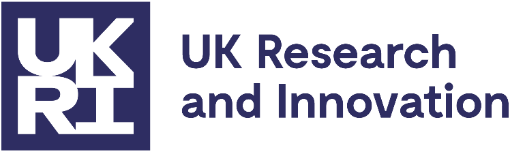 www.arin-africa.org
Group 7: Government (Q 4&3)
Q4: Evidence shows that Africa is registering relatively low presence at the global UNFCCC climate action platforms such as the Global Climate Action Portal (see here: https://climateaction.unfccc.int/). How can we best profile adaptation research and actions taking place in various African countries to the global scale? And what support is required to achieve this? 

Q3: What forms of partnerships are required to achieve these transformations? How best should the UK engage African researchers and policy makers in the in pursuing these transformative opportunities? How has COVID-19 and the resultant shifts in UK funding affected adaptation research in Africa

Moderator: Professor Saleemul Huq - International Centre for Climate Change and Development (ICAAD)
Rapporteur: Mr. Charles Tonui – ARIN Fellow
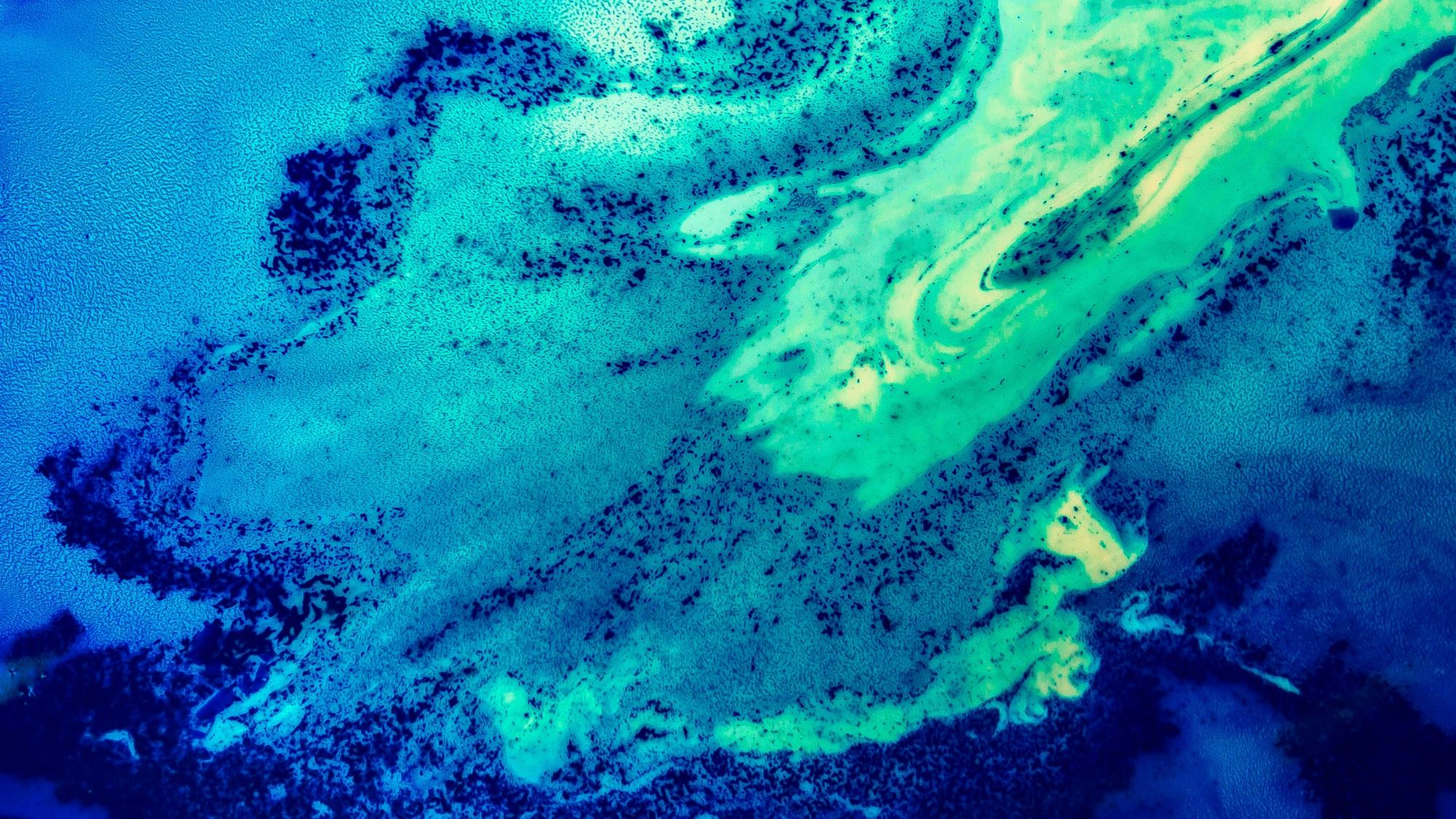 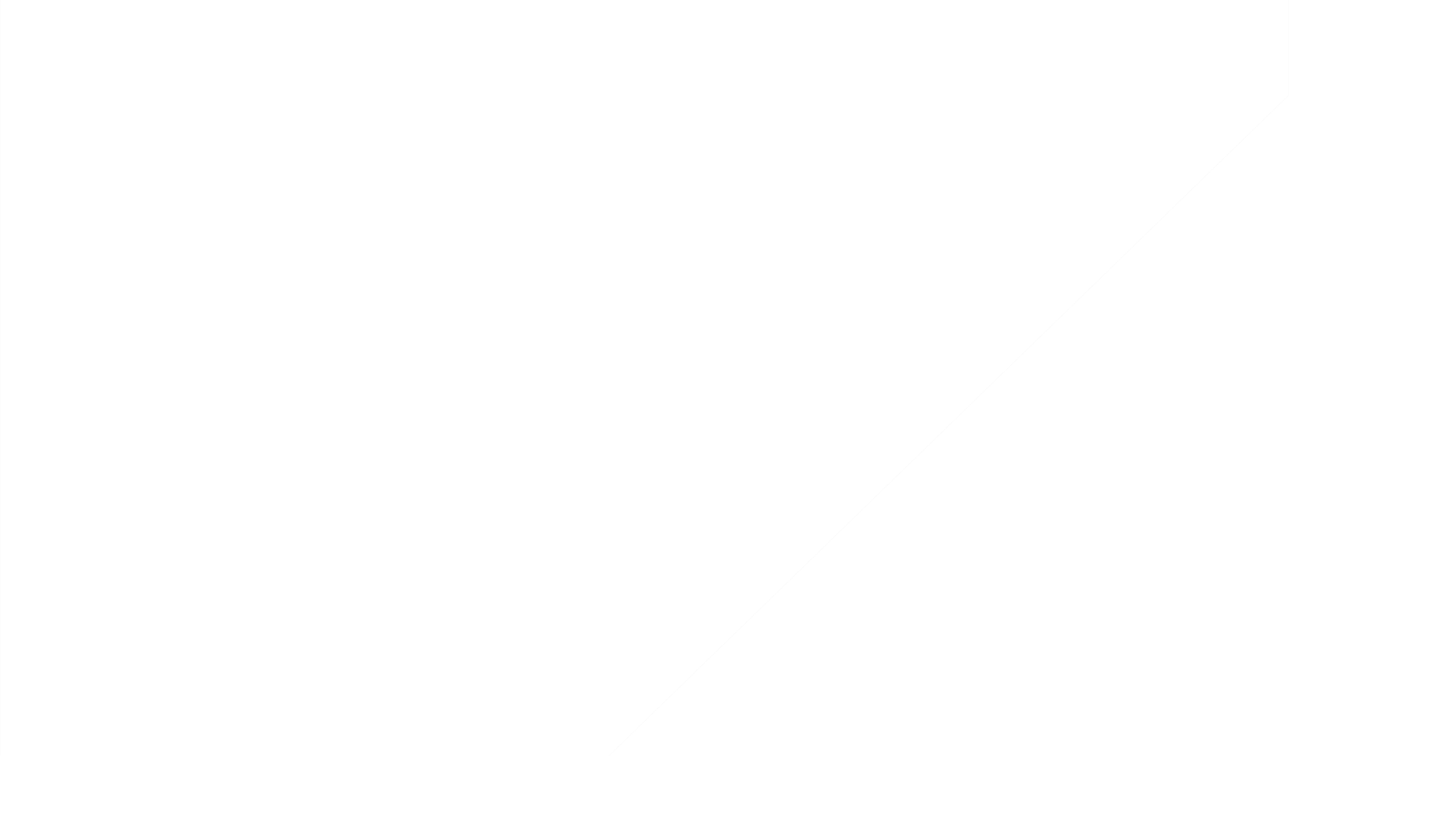 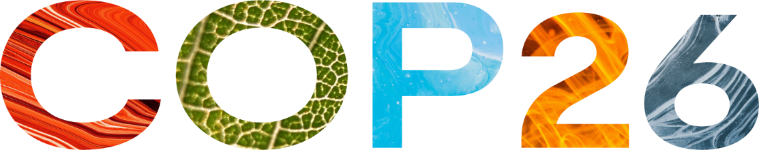 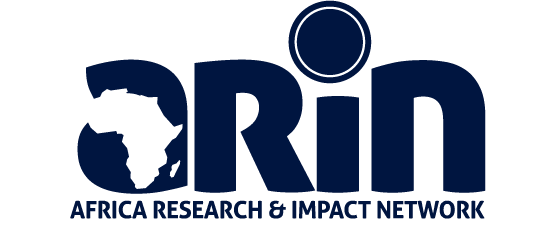 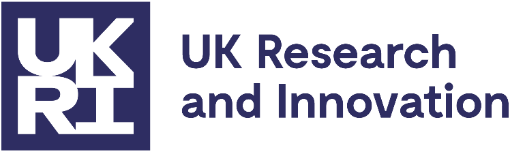 www.arin-africa.org
Group 8: Government (Q 3&4)
Q3: What forms of partnerships are required to achieve these transformations? How best should the UK engage African researchers and policy makers in the in pursuing these transformative opportunities? How has COVID-19 and the resultant shifts in UK funding affected adaptation research in Africa?

Q4: Evidence shows that Africa is registering relatively low presence at the global UNFCCC climate action platforms such as the Global Climate Action Portal (see here: https://climateaction.unfccc.int/). How can we best profile adaptation research and actions taking place in various African countries to the global scale? And what support is required to achieve this? 

•Moderator:  Mr. Kennedy Mbeva, ARIN Deputy Convener.
•Rapporteur: Dr George Mwaniki, World Resource Institute
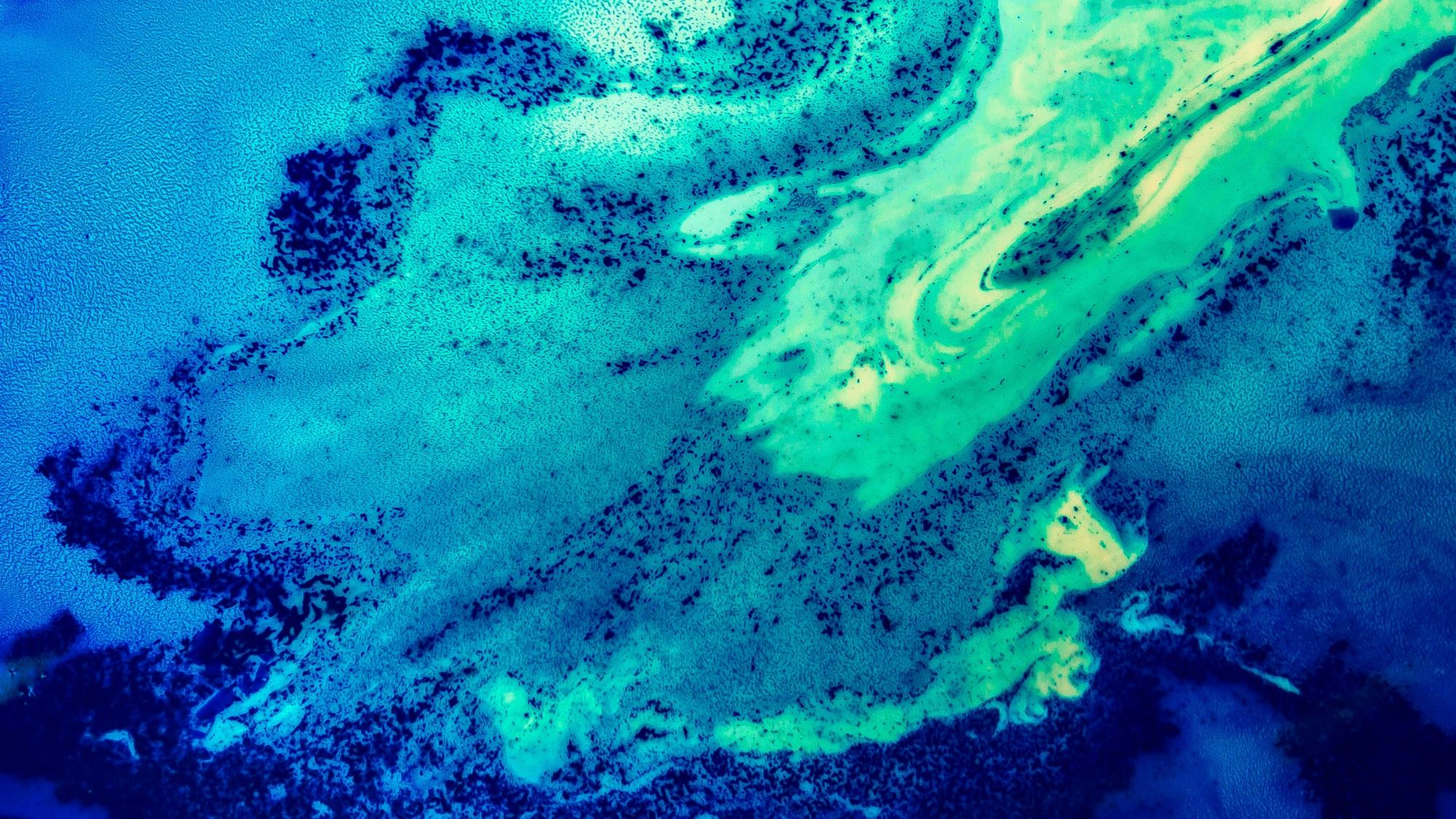 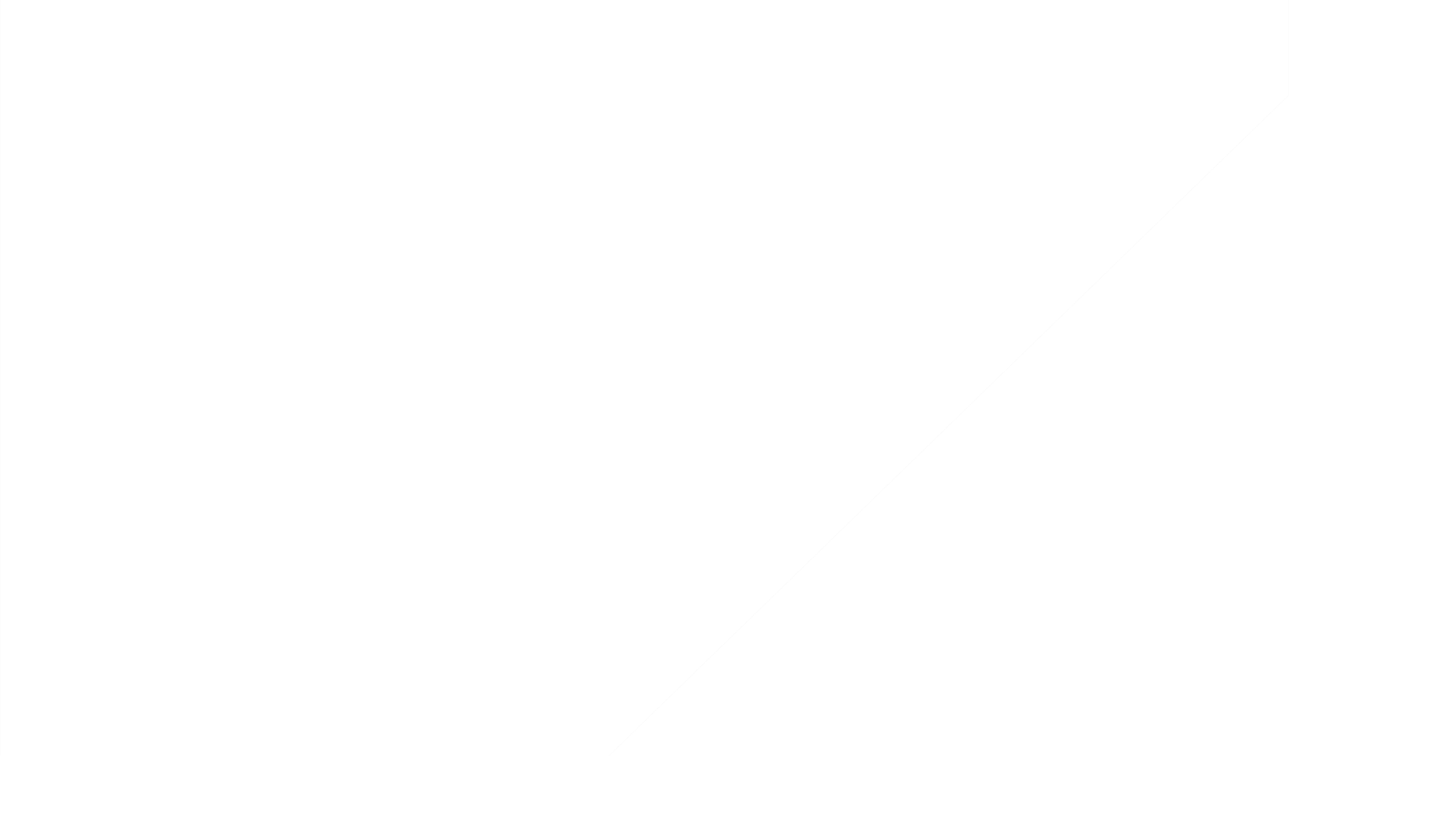 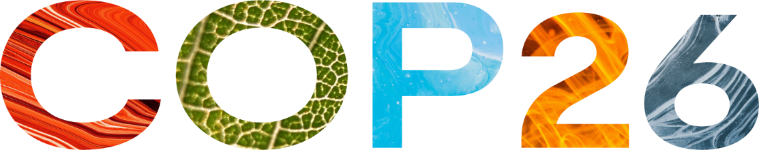 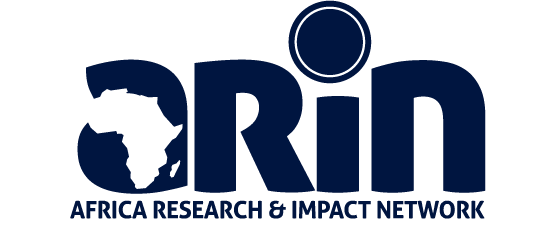 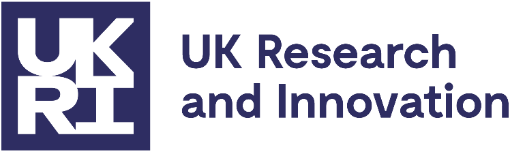 www.arin-africa.org
Group 9: NGO/Charity & Public Sector (Q 3&1)
Q3: What forms of partnerships are required to achieve these transformations? How best should the UK engage African researchers and policy makers in the in pursuing these transformative opportunities? How has COVID-19 and the resultant shifts in UK funding affected adaptation research in Africa?

Q1: What are the major adaptation research gaps in Africa and what research is needed to respond to the adaptation gap in Africa?

Moderator: Dr Albert Arhin – ARIN Focal Point West Africa Region.
Rapporteur: Mr Michael Boulle - African Climate & Development Initiative (ACDI), University of Cape Town (UCT) in South Africa
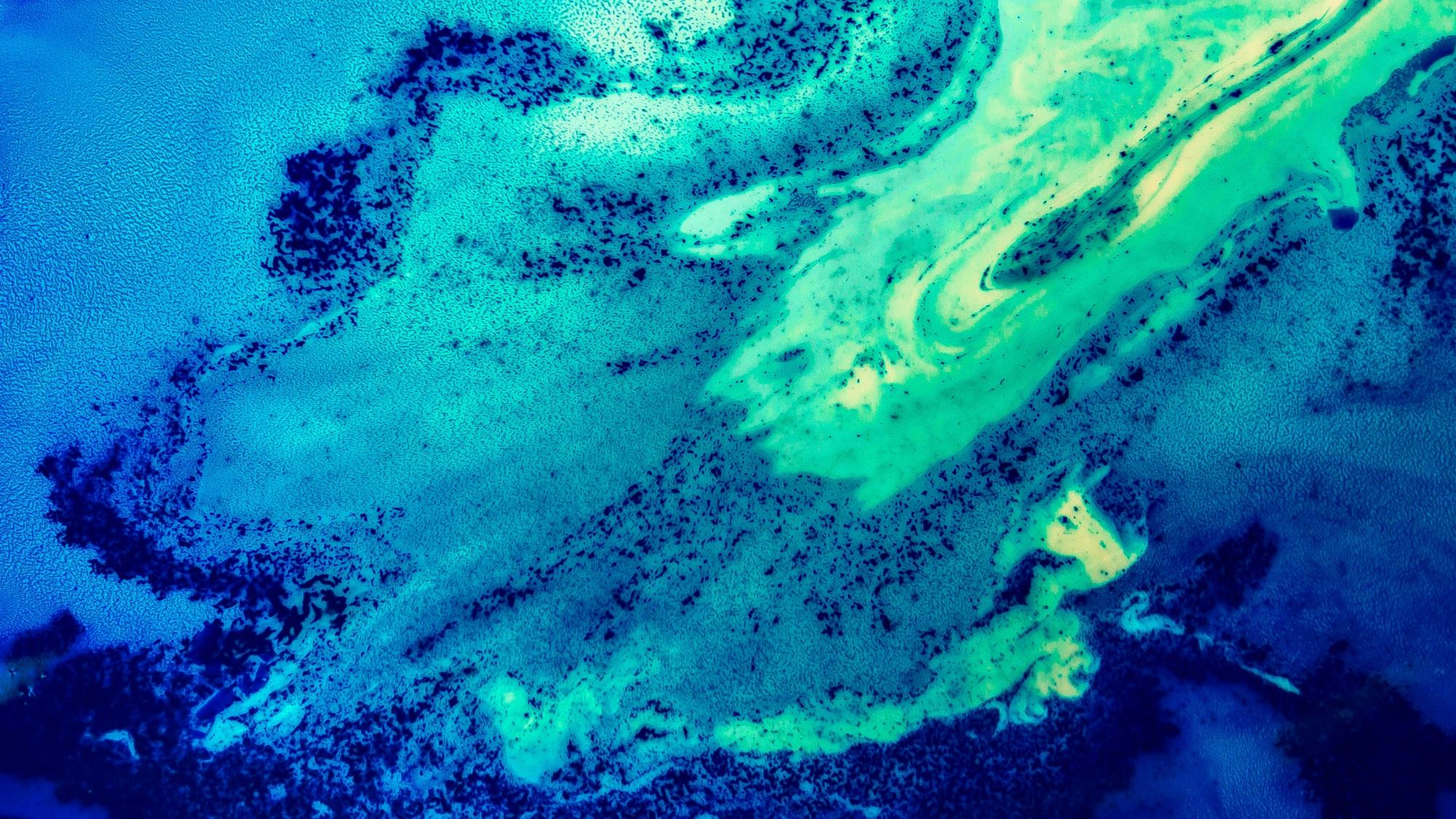 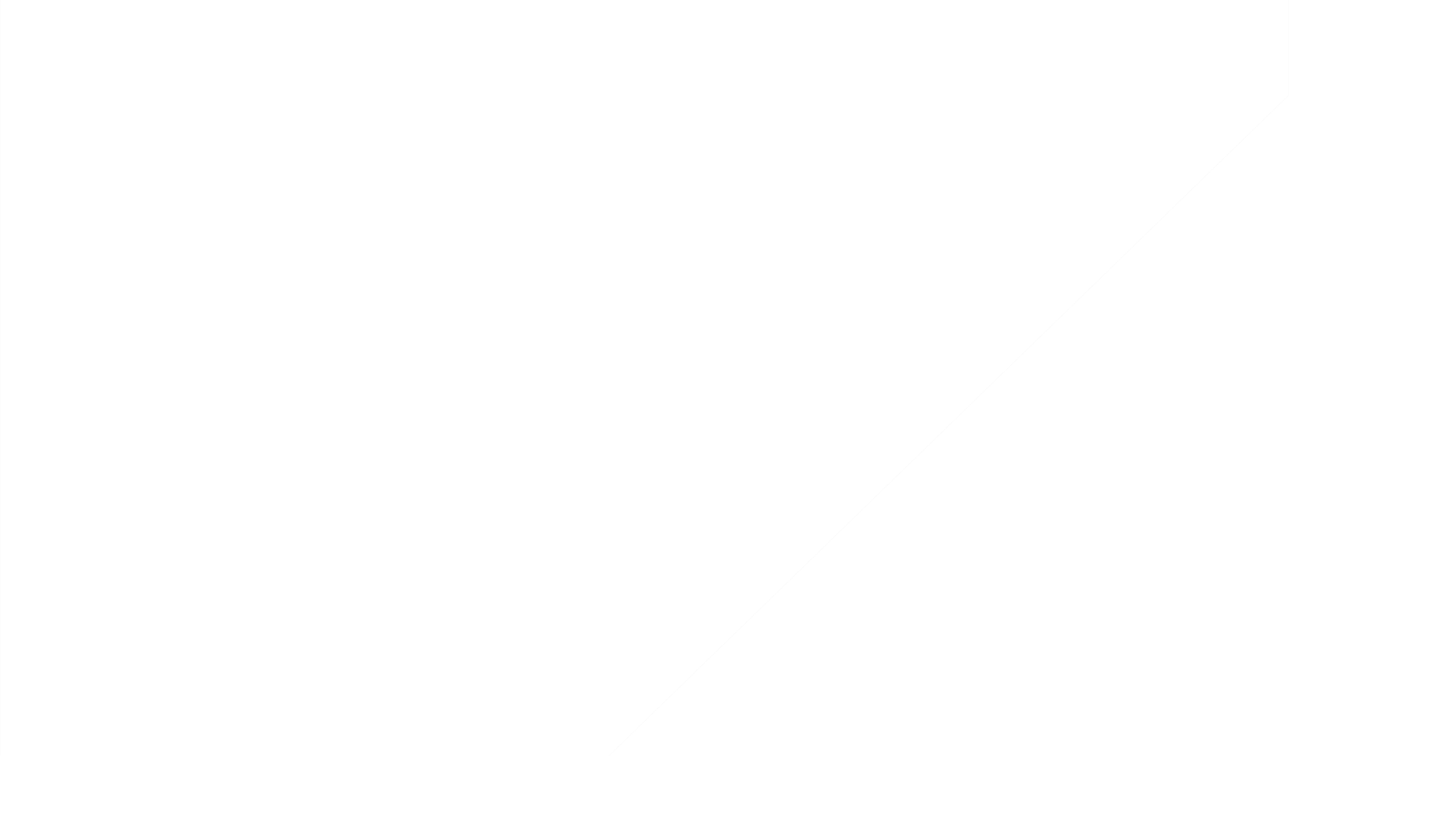 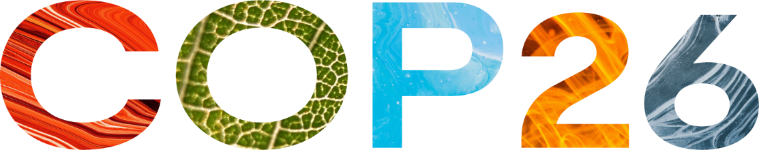 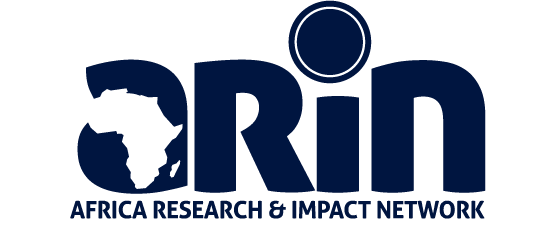 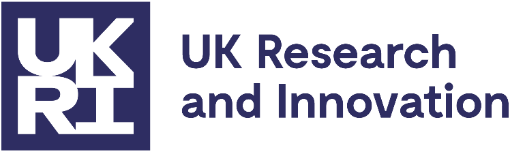 www.arin-africa.org
Group 10: Researcher (Q 1&4)
Q1: What are the major adaptation research gaps in Africa and what research is needed to respond to the adaptation gap in Africa?

Q4: Evidence shows that Africa is registering relatively low presence at the global UNFCCC climate action platforms such as the Global Climate Action Portal (see here: https://climateaction.unfccc.int/). How can we best profile adaptation research and actions taking place in various African countries to the global scale? And what support is required to achieve this? 

Moderator: Kim Fuggle, GCRF Challenge Manager, UKRI-ESRC
Rapporteur:  Daisy Youlden, International Programme Manager, UKRI-NERC
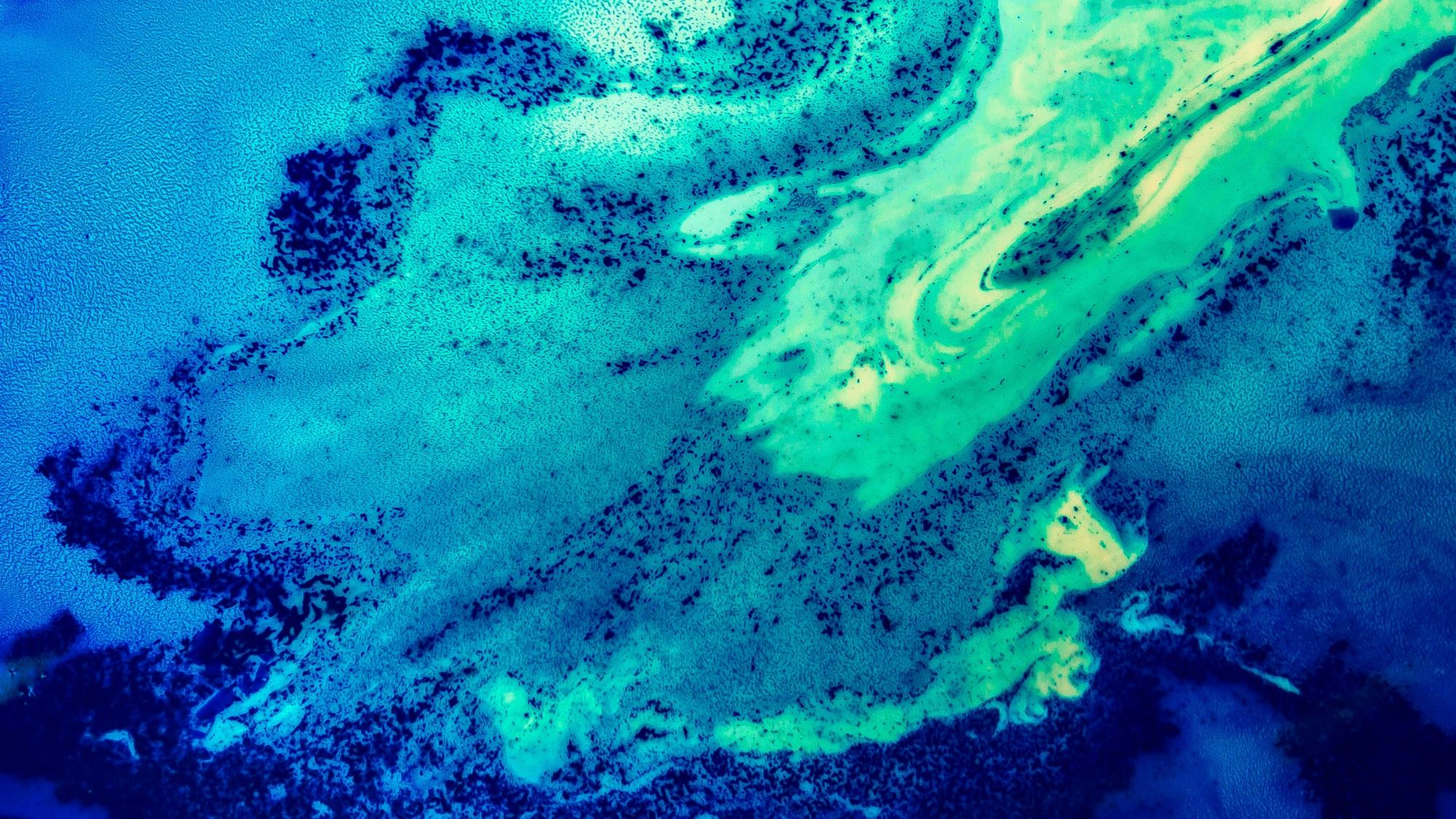 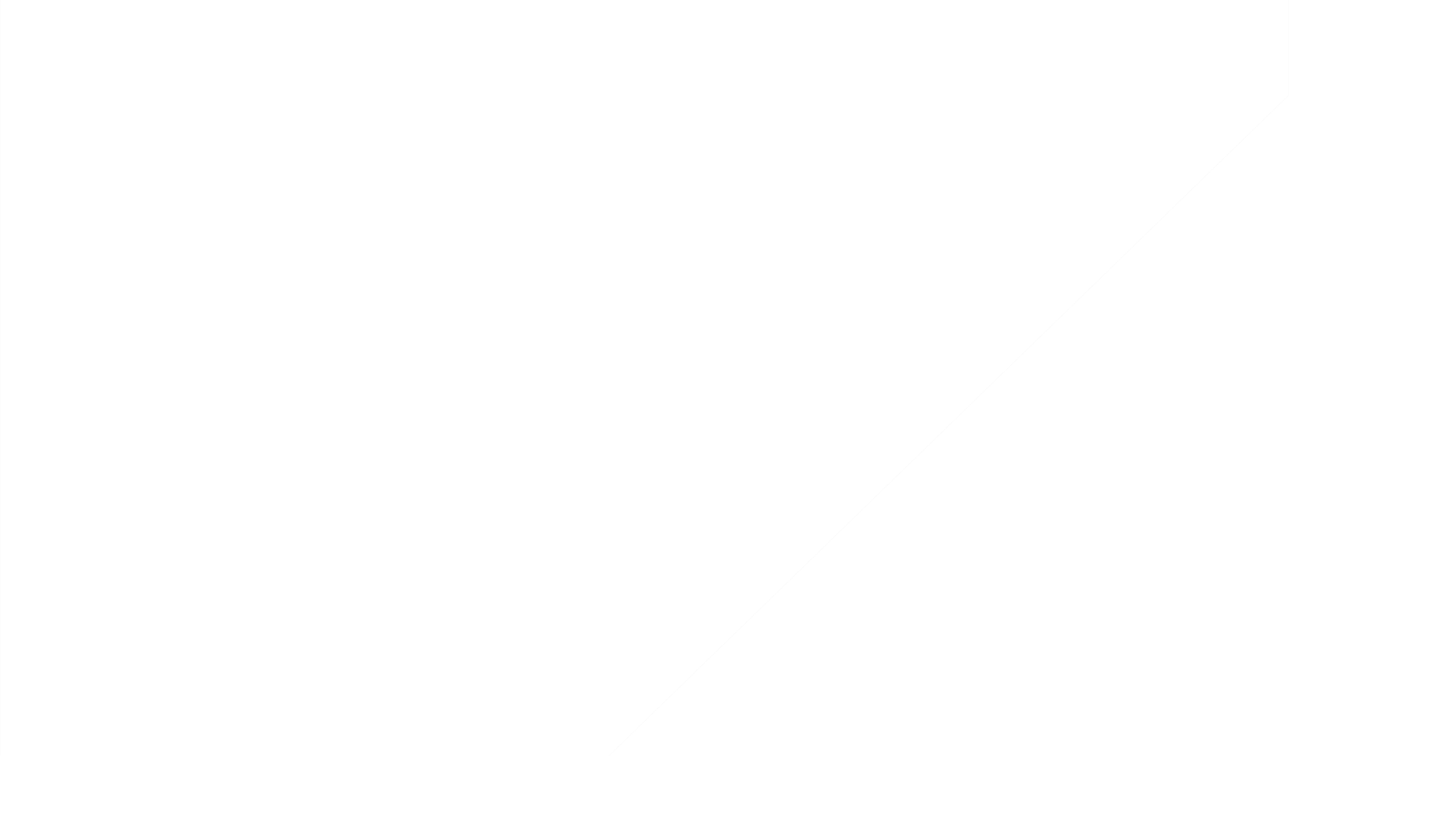 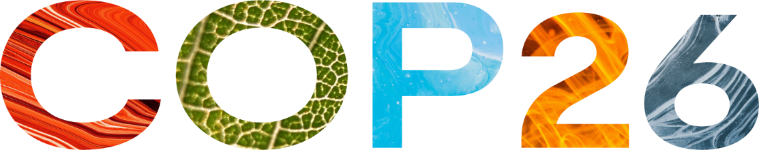 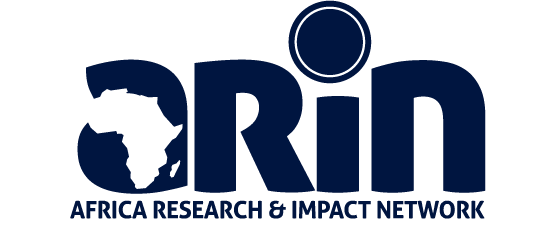 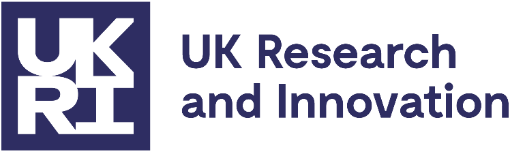 www.arin-africa.org
Plenary report back

Collated summary of issues raised in priority questions (Group Moderators/Rapporteurs)
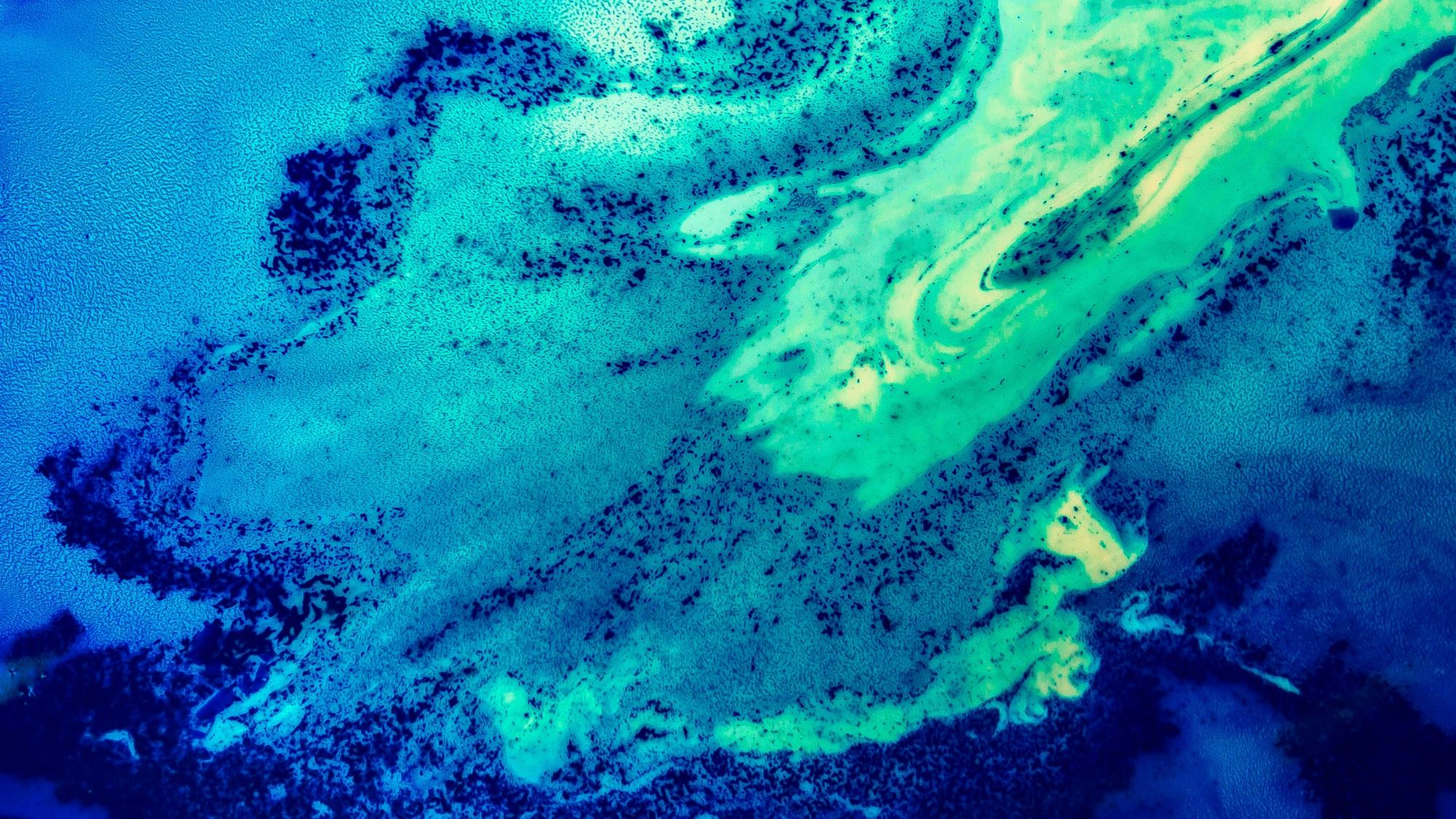 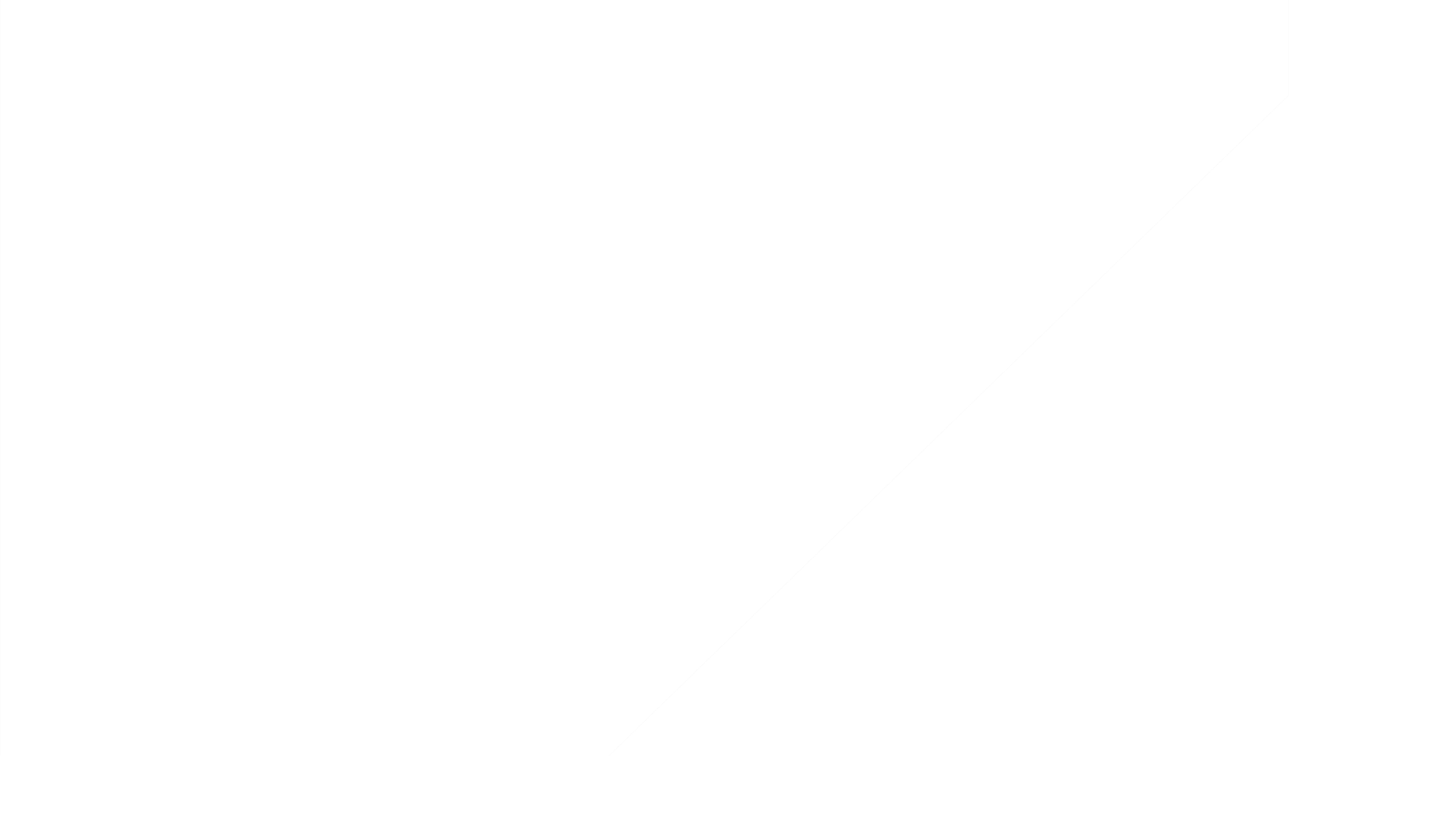 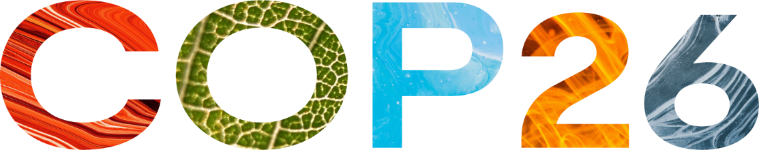 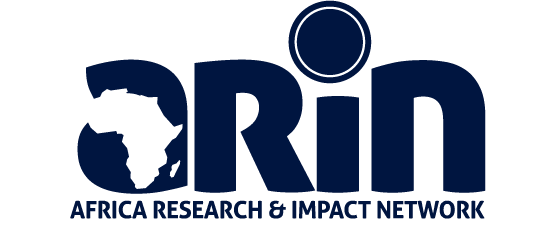 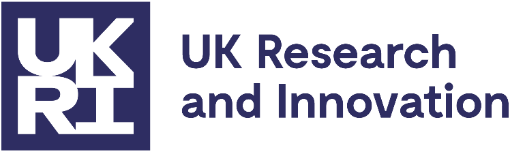 www.arin-africa.org
Wrap up and next steps

Dr Sarah Webb, Director NERC International